Power Point Tutorials:
Dear Teacher, 
The following short Power Points have been created as resources to aid in your support for your students in creating Multimedia.  They are:
Create a Power Point (Lesson 22)
Insert Images from the Internet into a PowerPoint Slide (Lesson 22)
Insert a Web Link into a PowerPoint Slide (Lesson 23)
Adding a Voiceover to PowerPoint Slides (Lesson 25 Celebration)
Power Point Tutorial 1:Create a PowerPoint
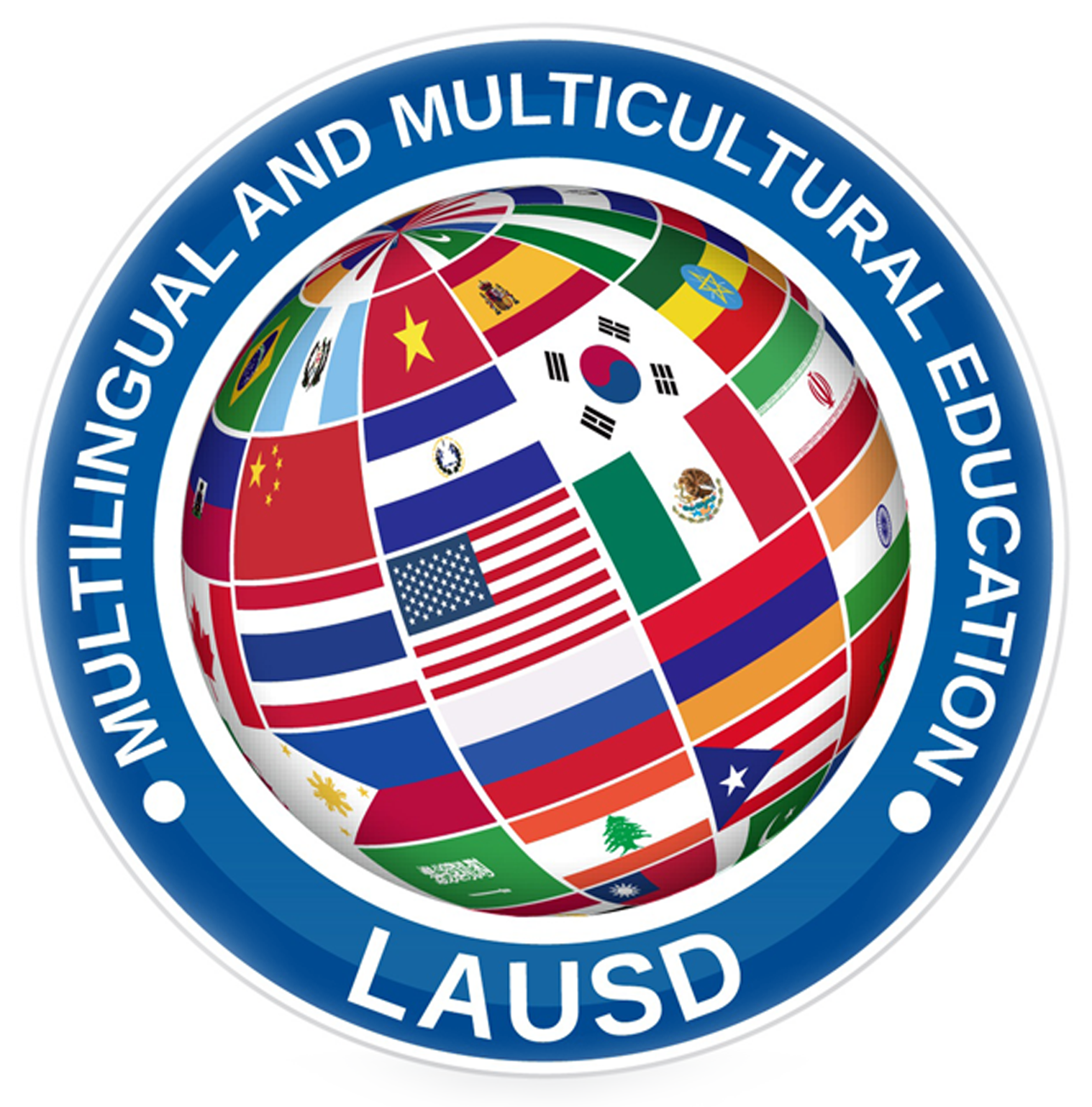 Multilingual and Multicultural Education Department
Division of Instruction
LAUSD
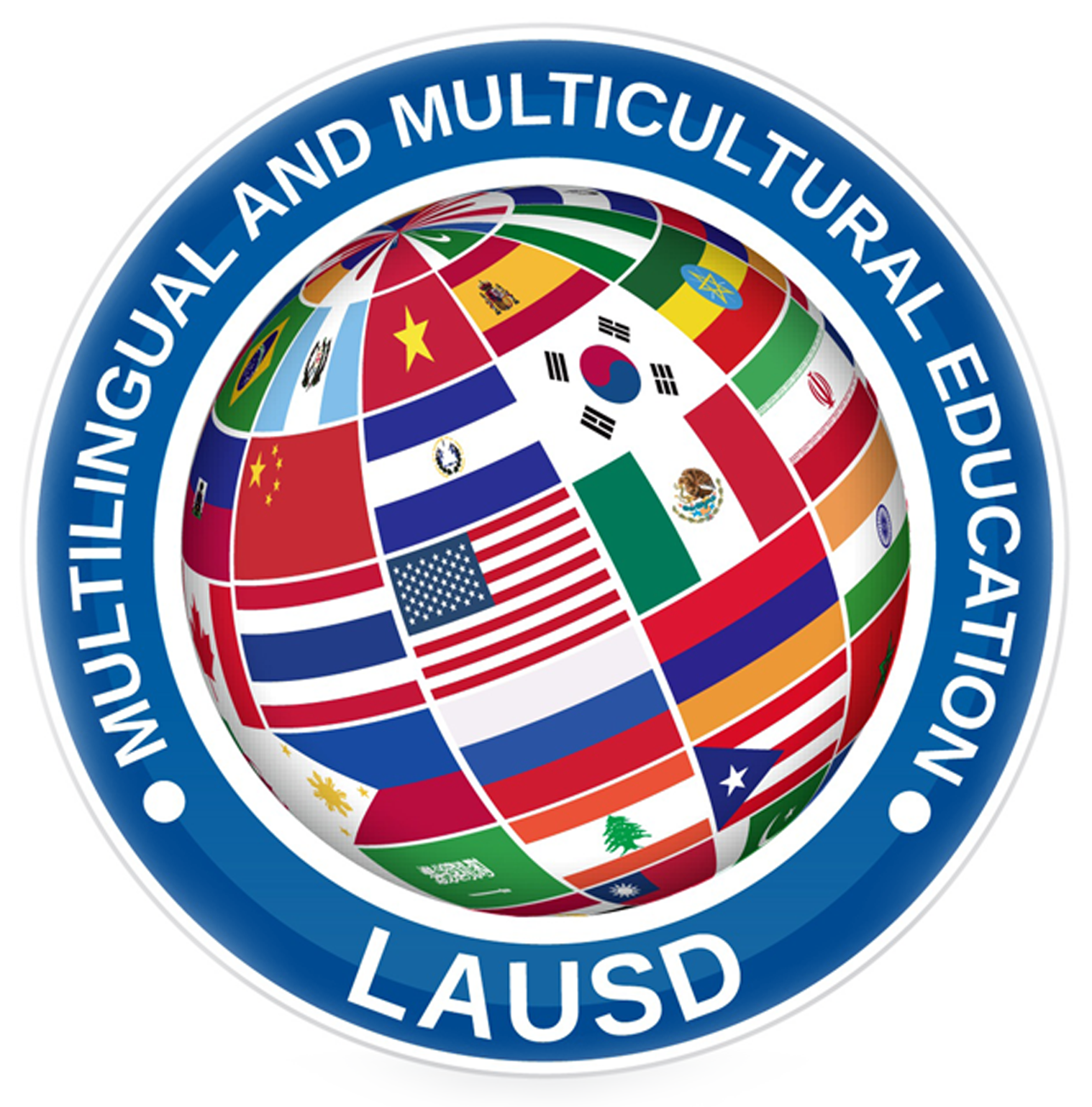 Select a theme
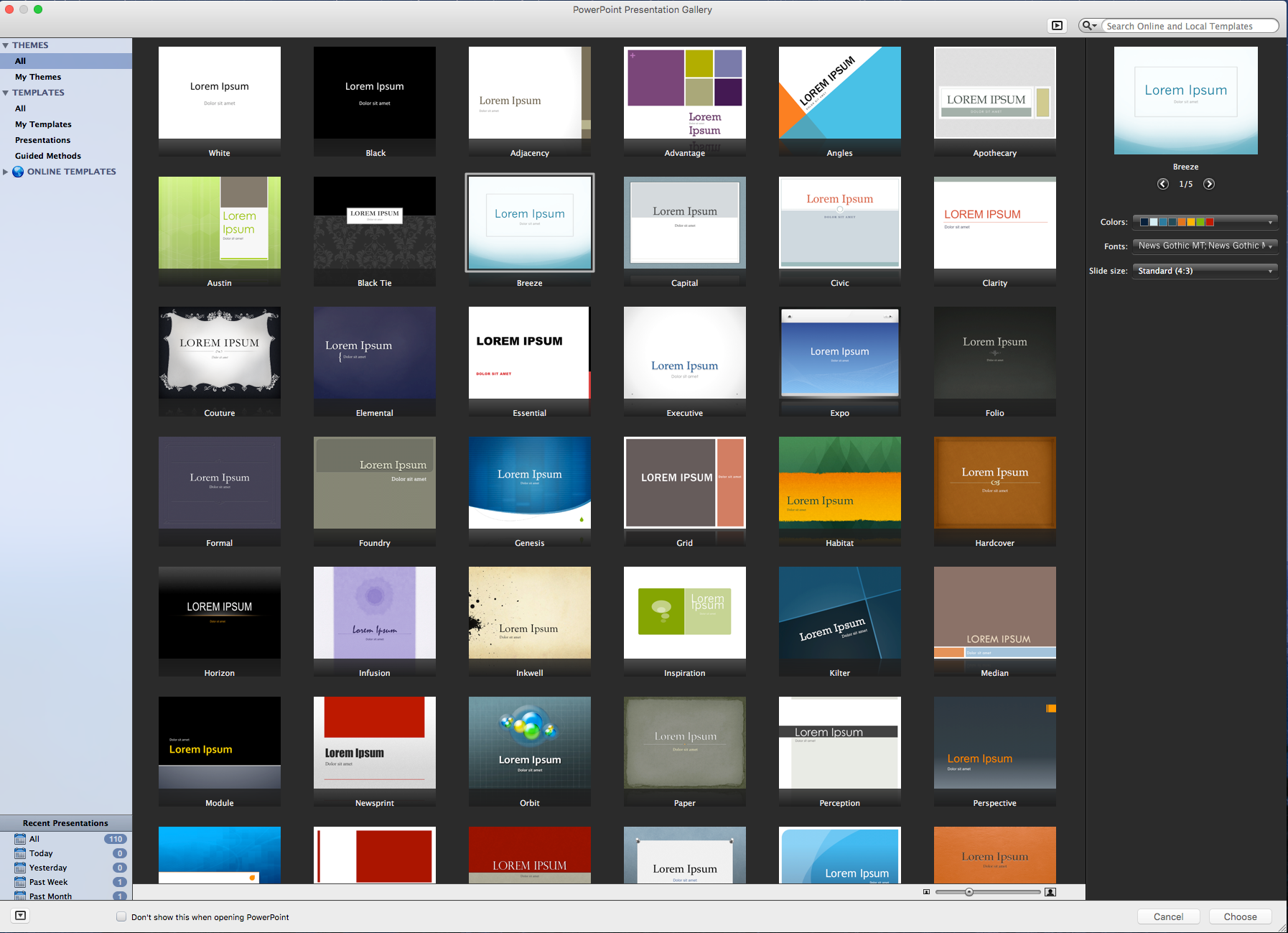 1.
Choose a theme
Double click on the theme
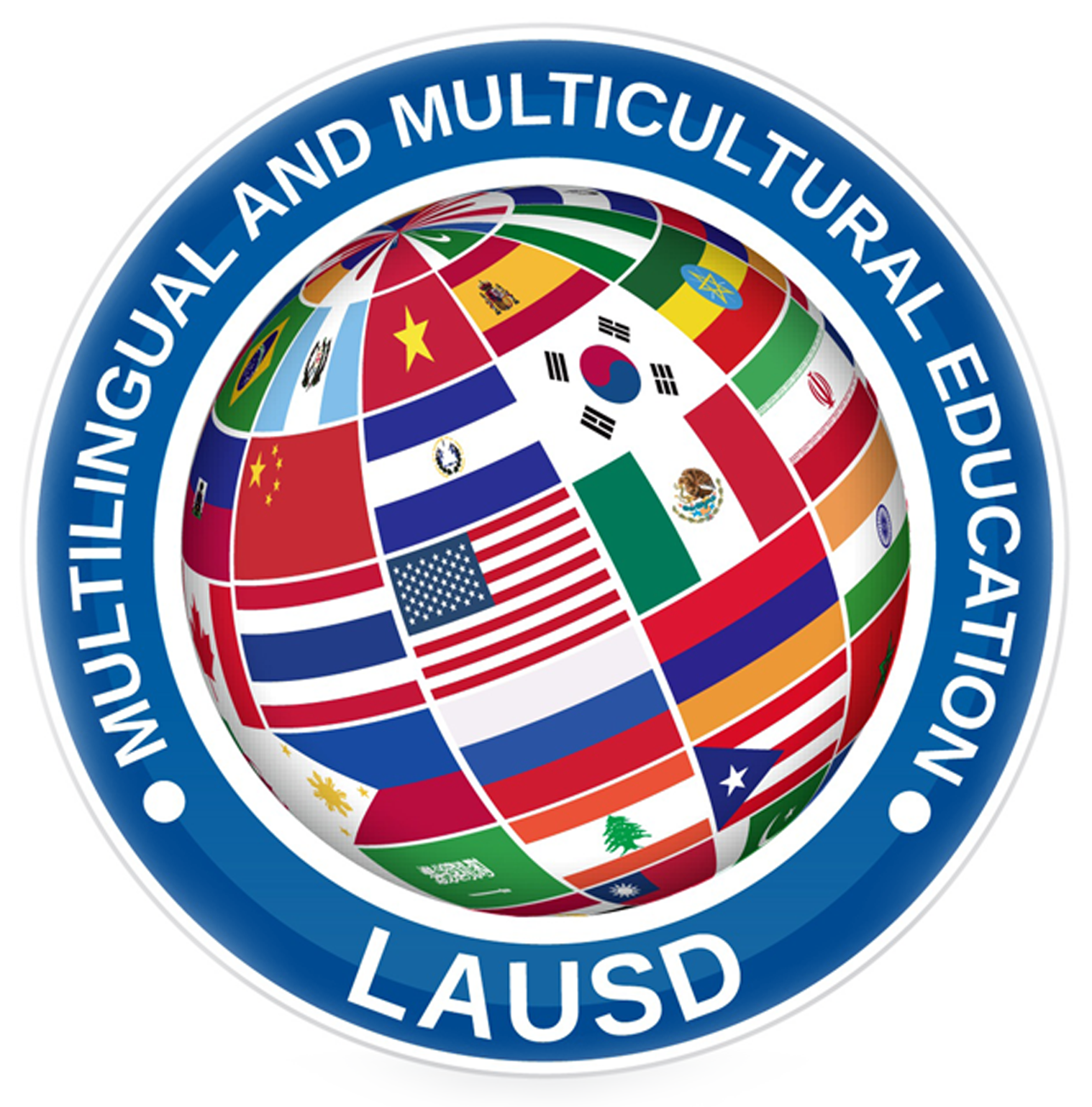 Add text to slide
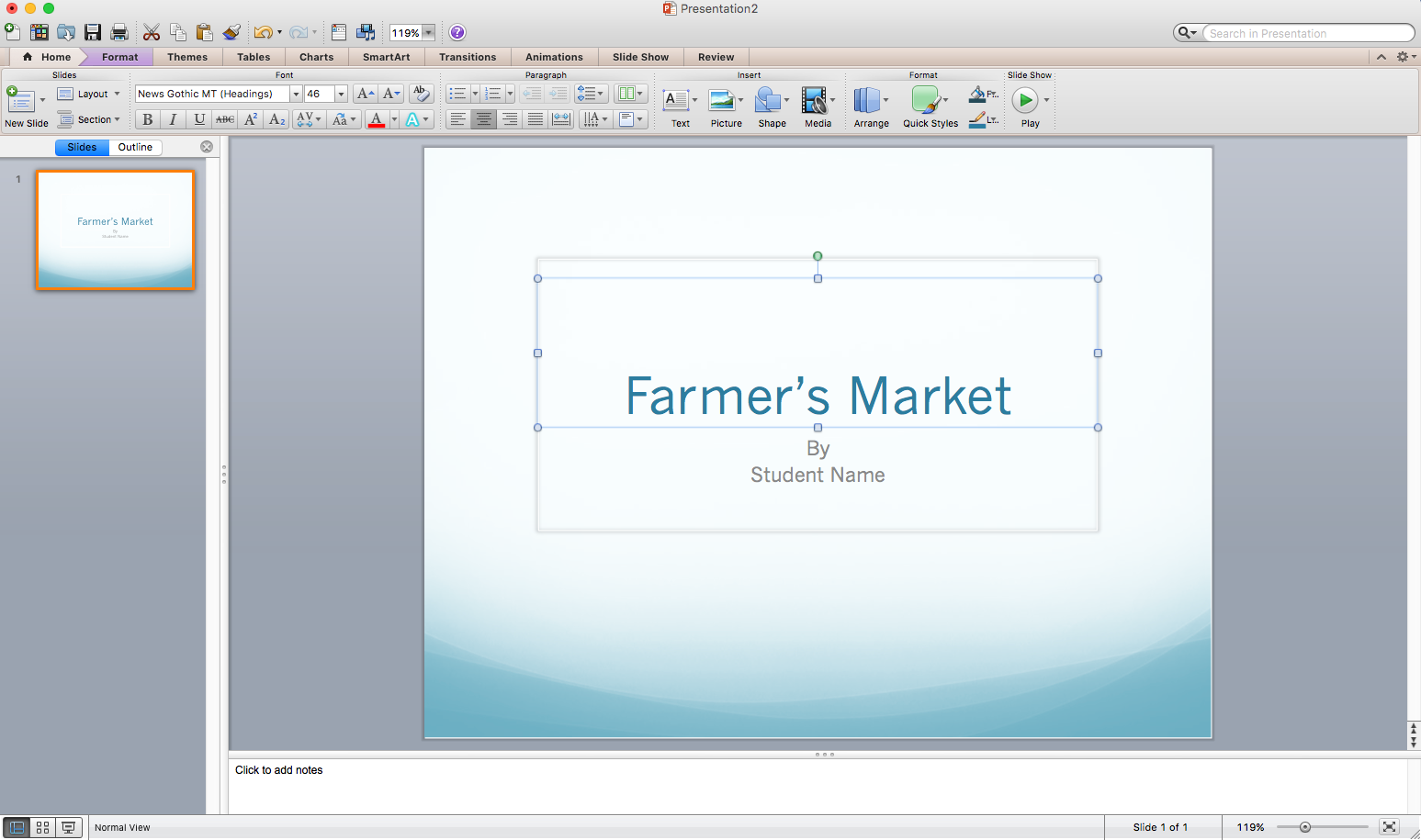 Double click the rectangular box to add text
1.
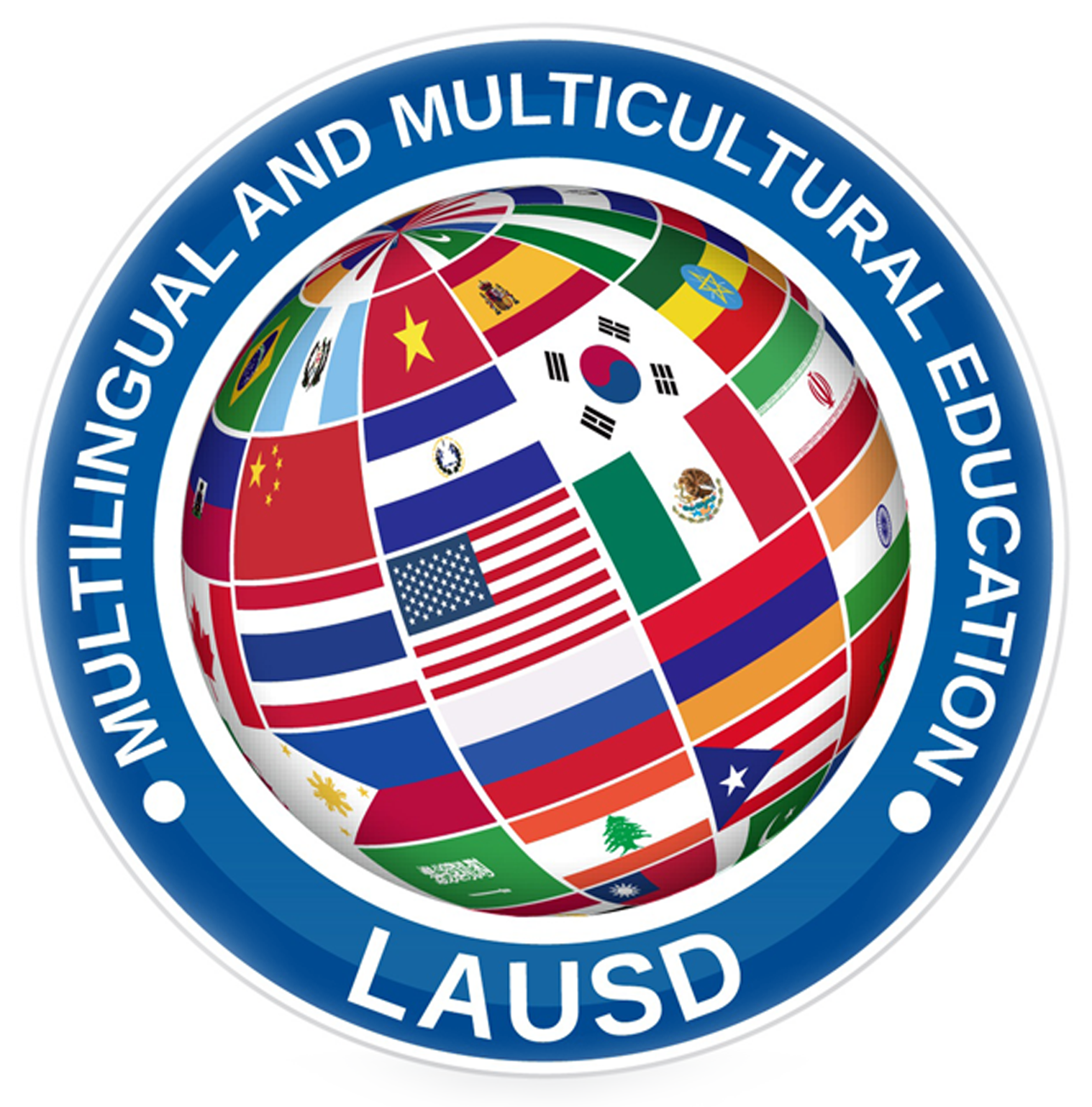 Format text font, size, and color
Double click to highlight text
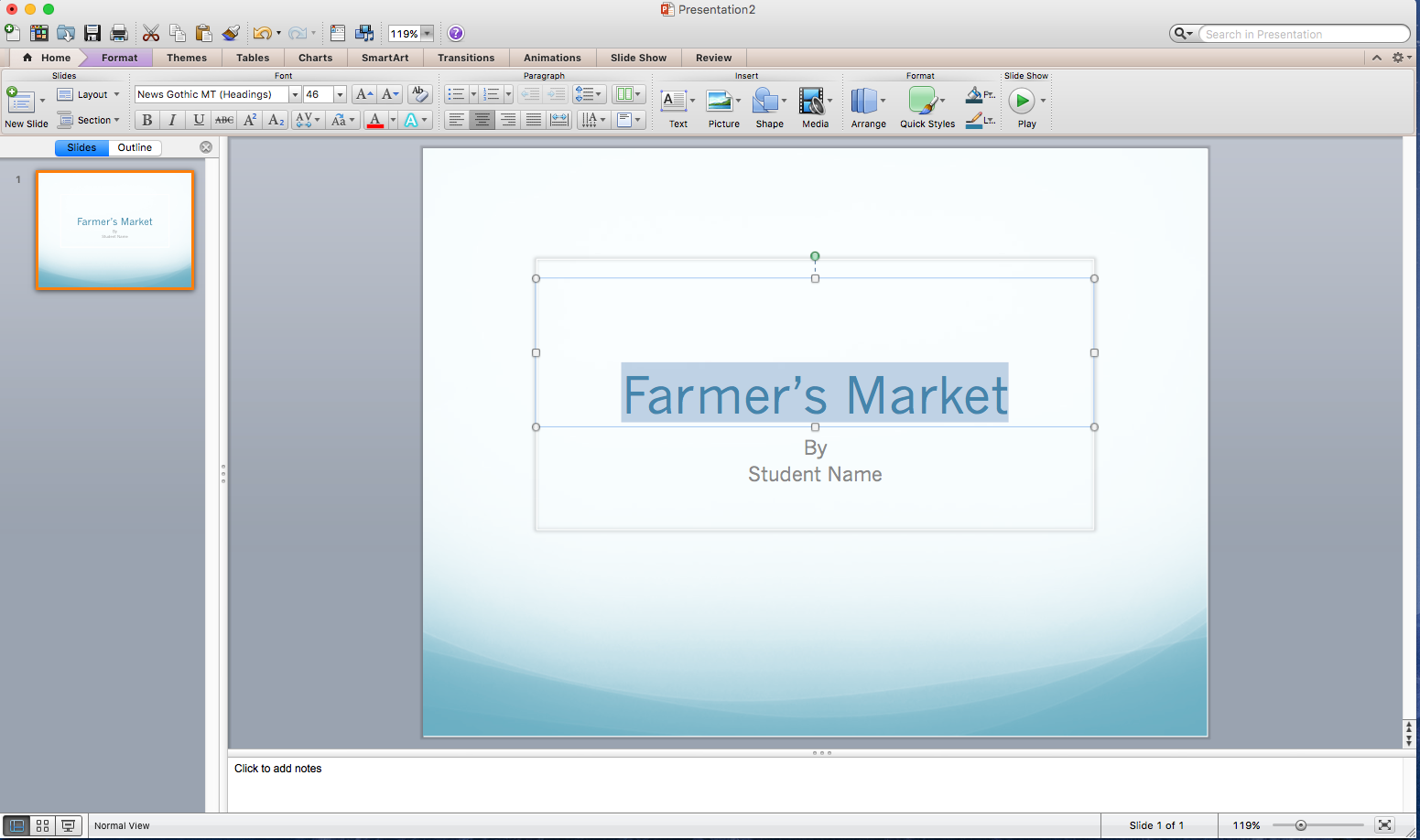 1.
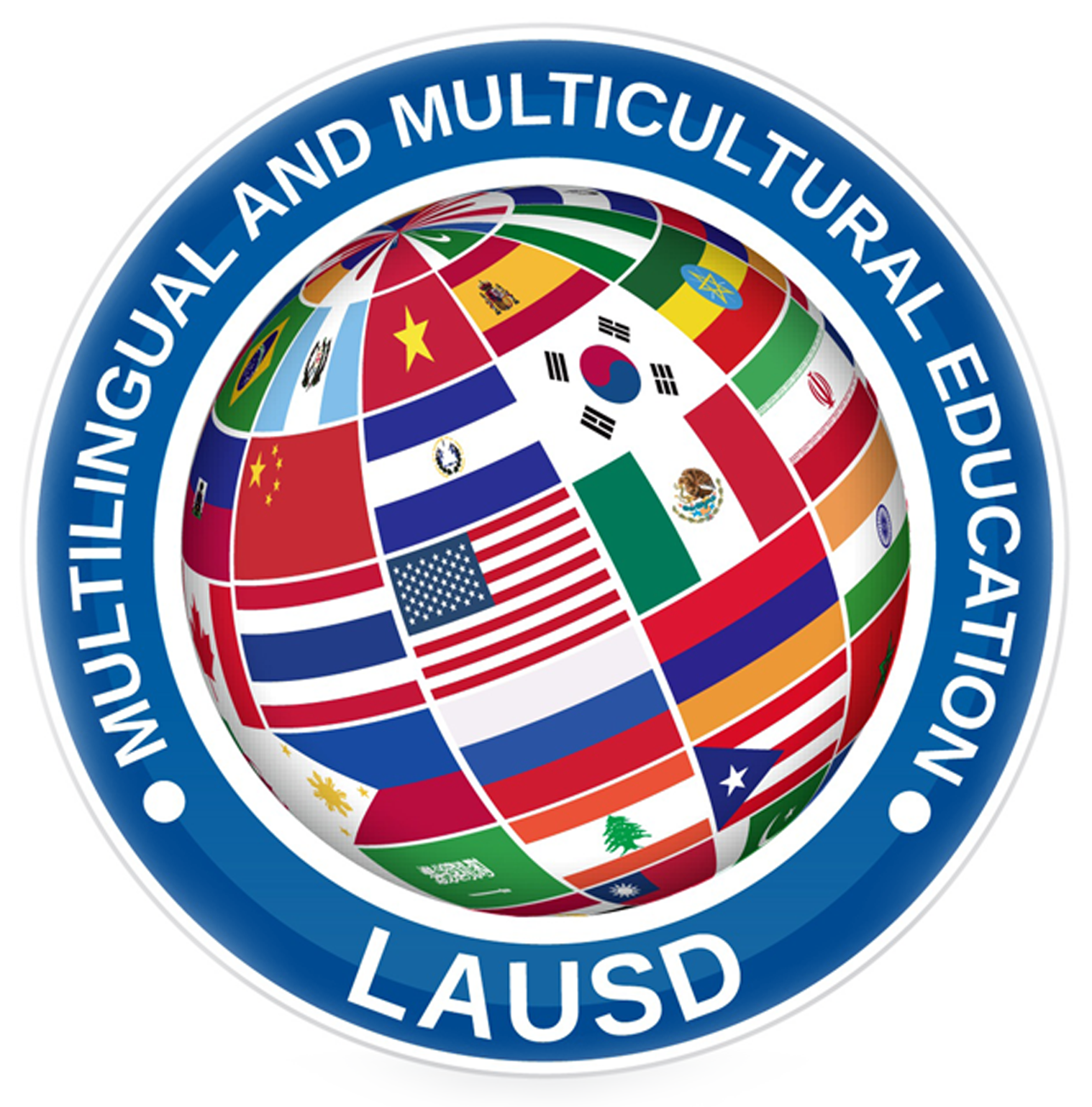 Format text font, size, and color
Click Format to access font style
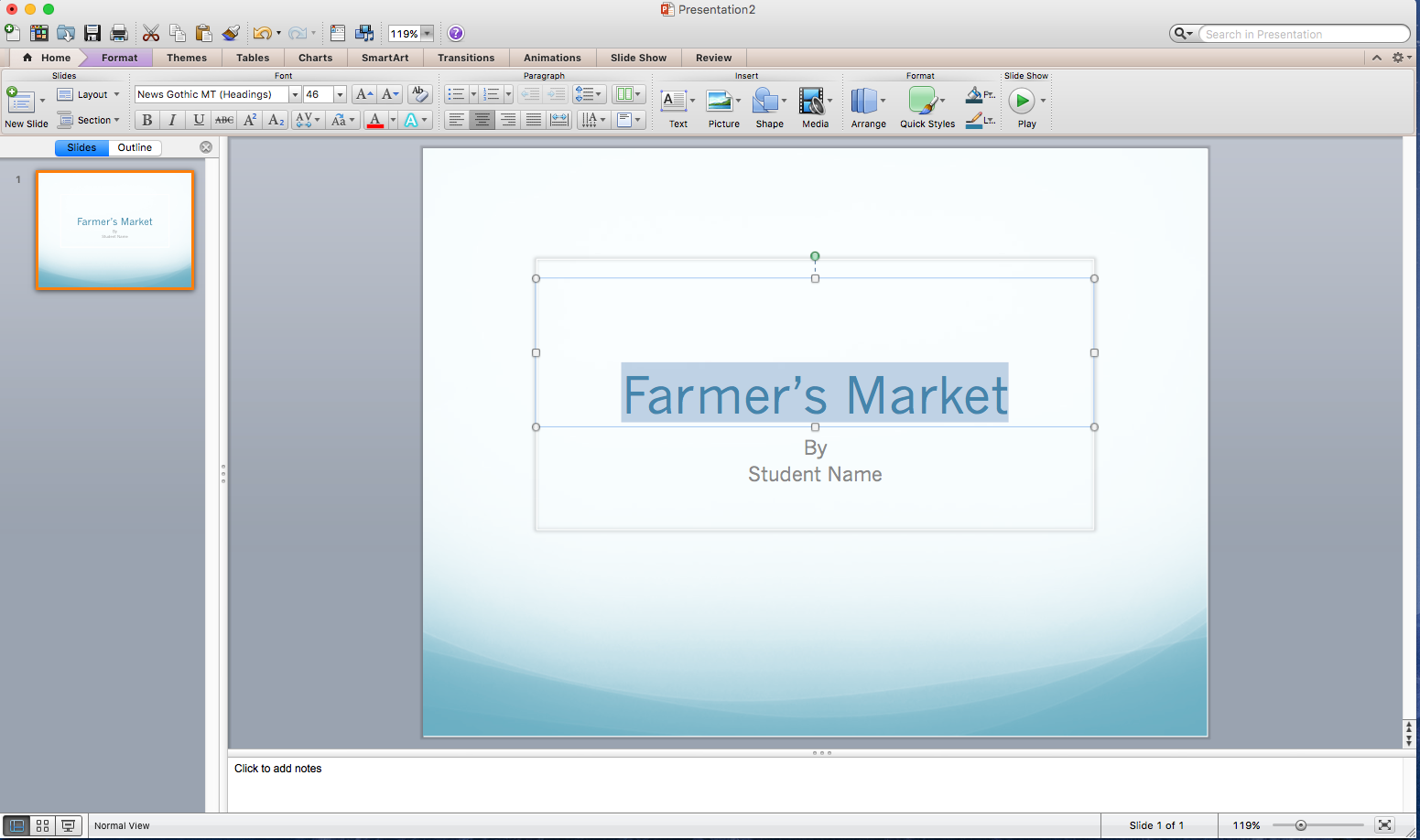 Click arrow to select font size
1.
4.
3.
5.
Click
B: Bold
I: Italicize
U: Underline
Click arrow to select font style
2.
Click
Change color
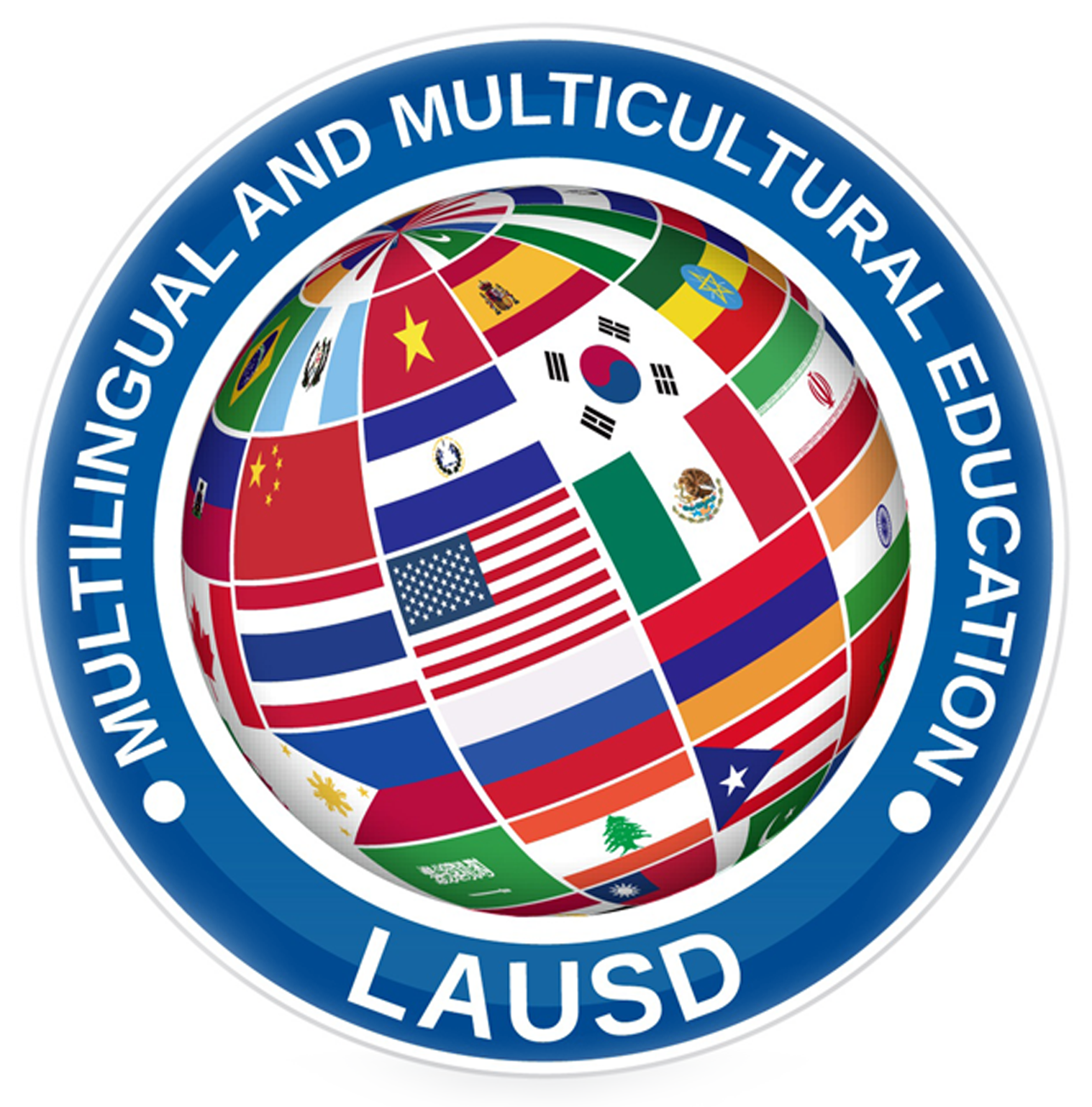 Add new slide
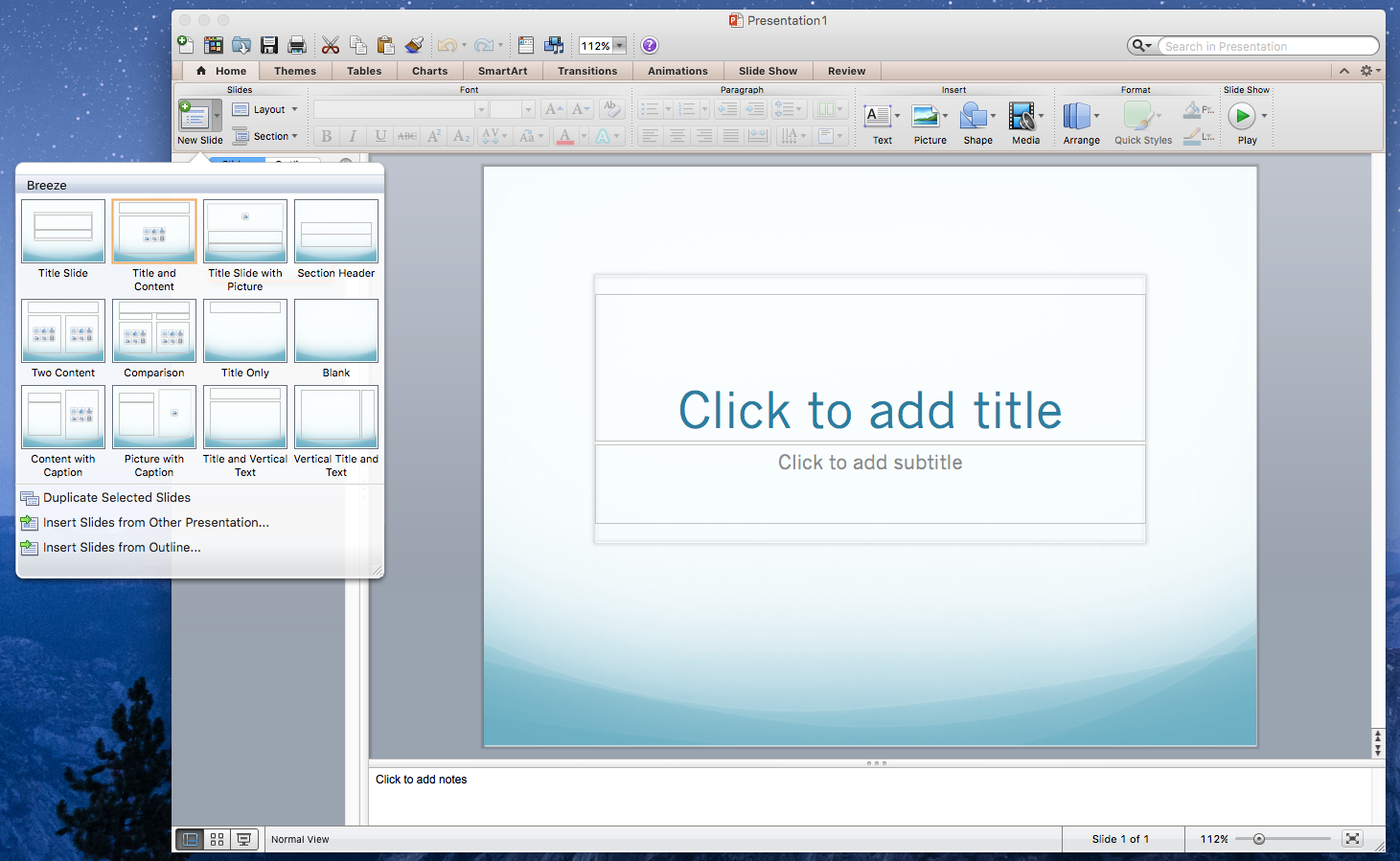 1.
Click New Slide
2.
Click on a template for your new slide
Power Point Tutorial 2:Insert Images from the Internet into a PowerPoint Slide
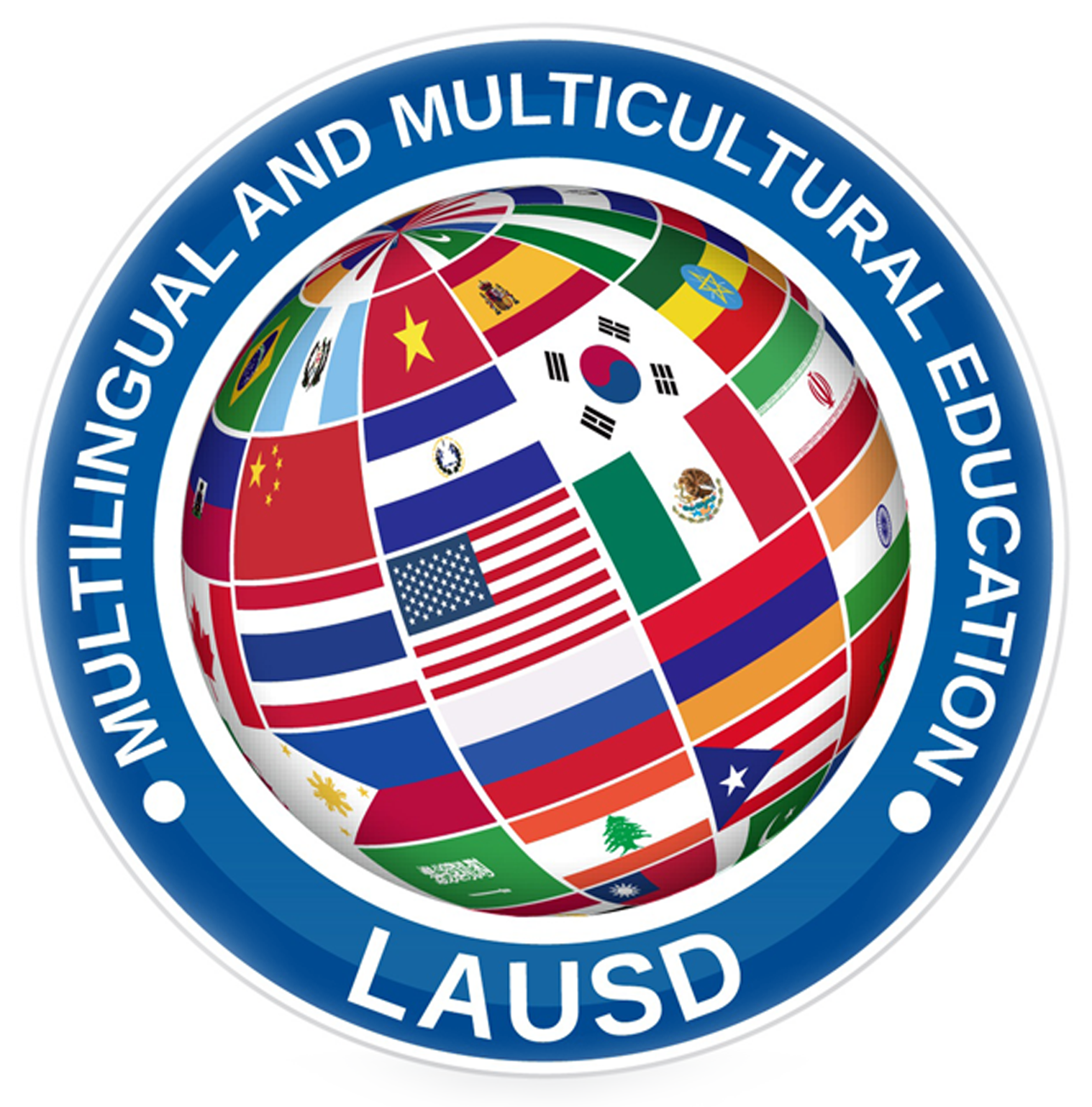 Multilingual and Multicultural Education Department
Division of Instruction
LAUSD
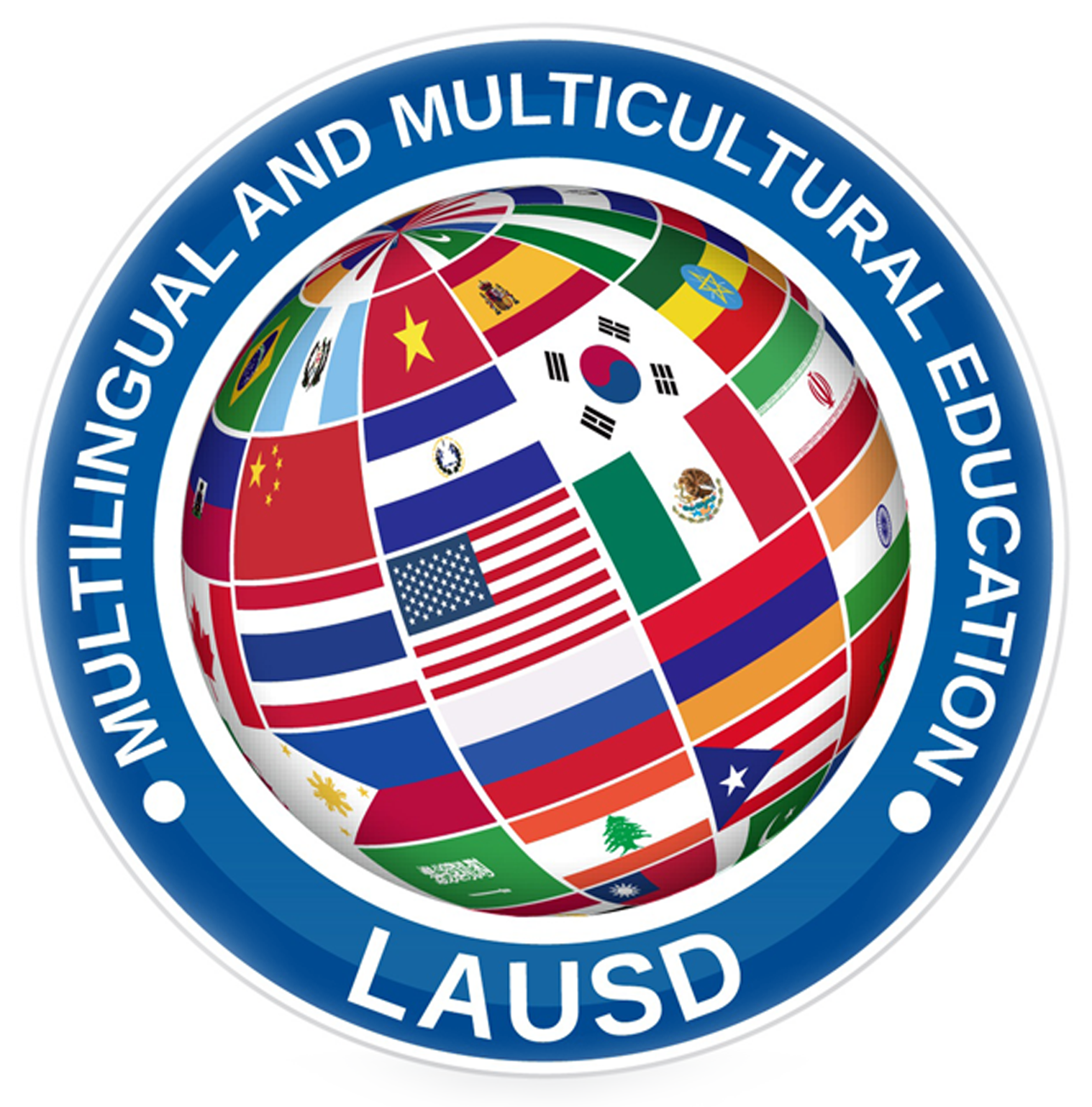 Search for Images on the Internet
Type in a search word then click the magnify glass.
Click on Search tools
Select Image Size
Click on the desired image
1.
magnify glass
2.
3.
4.
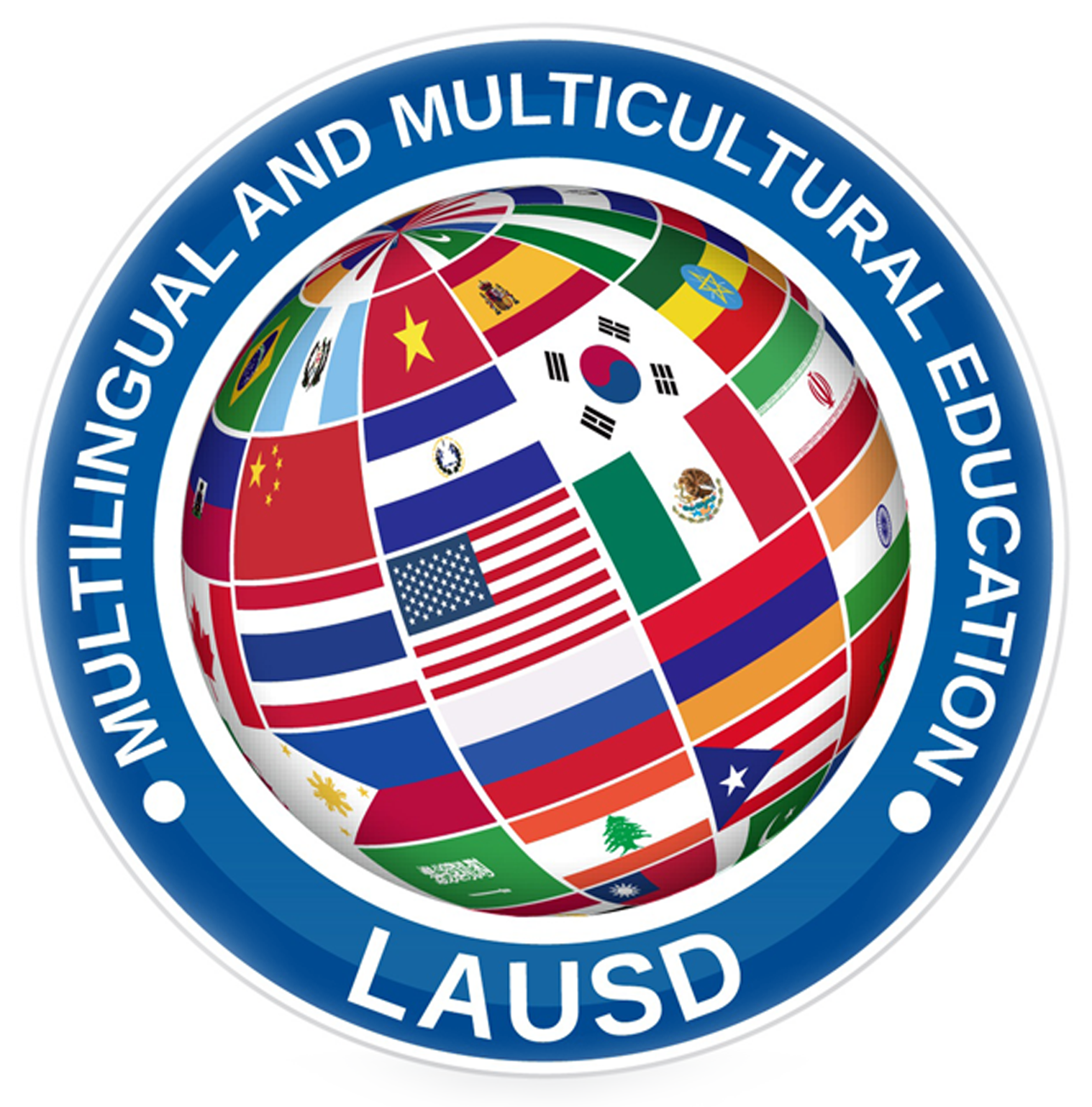 Insert Image into a PowerPoint Slide
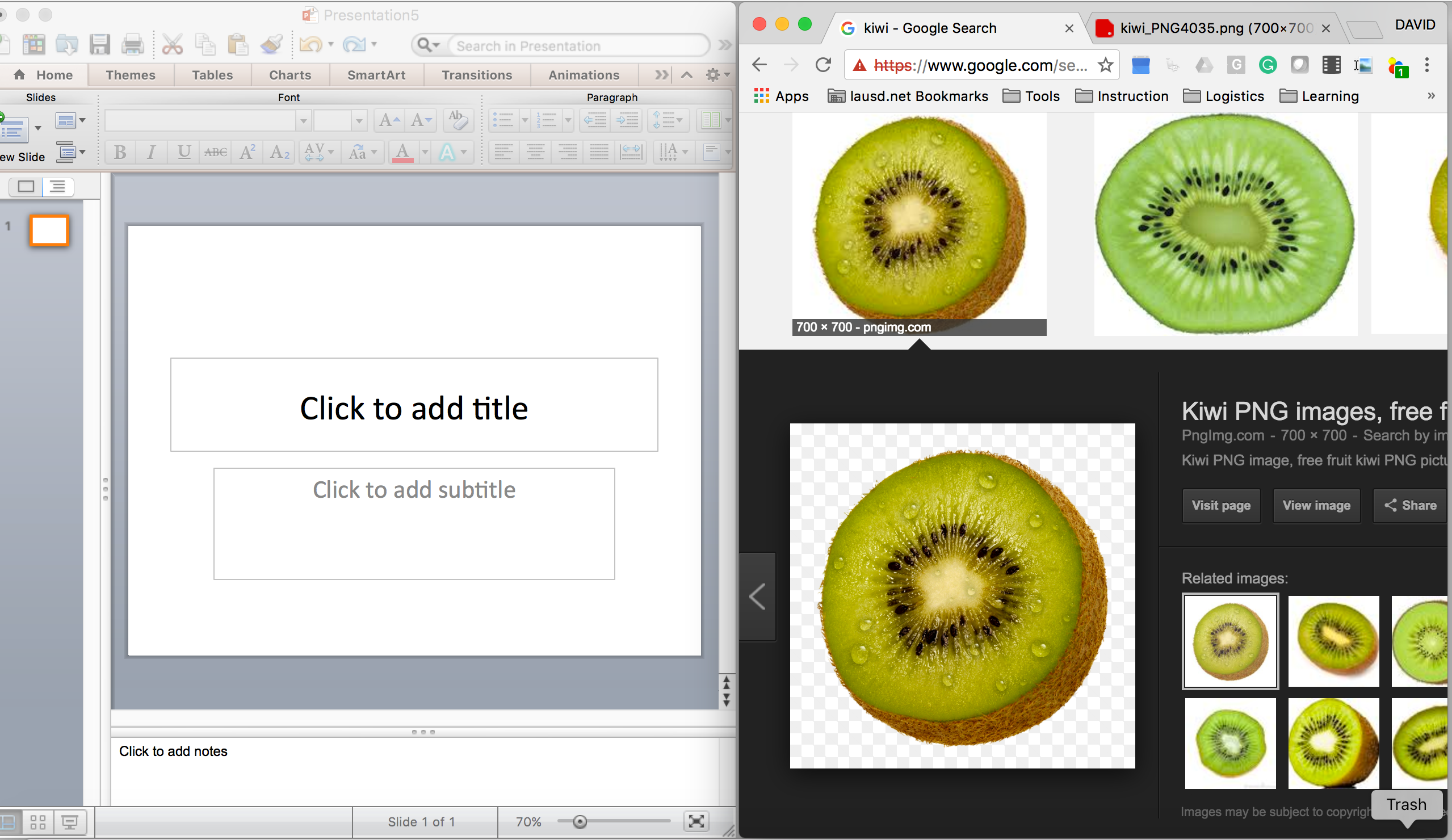 Position PowerPoint and web browser side by side.
Click, hold, and drag the image with your mouse into PowerPoint slide.
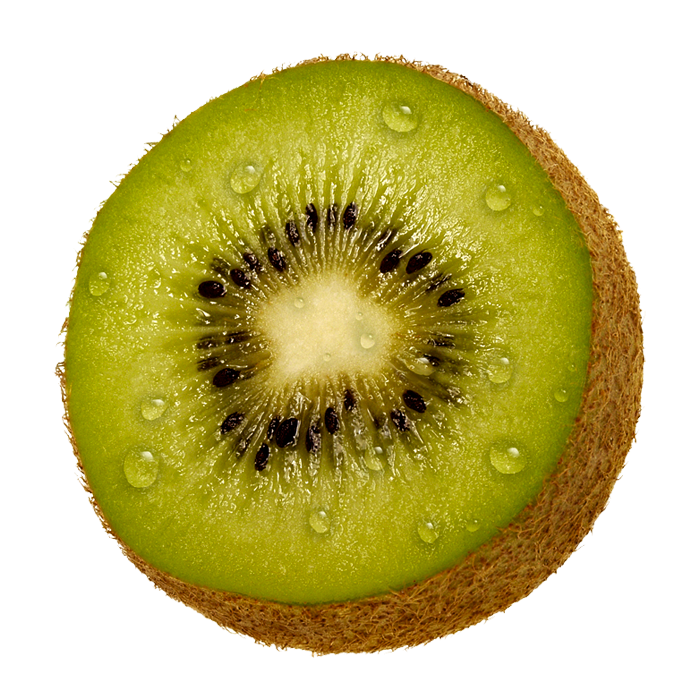 Power Point Tutorial 3:Insert a Web Link into a PowerPoint Slide
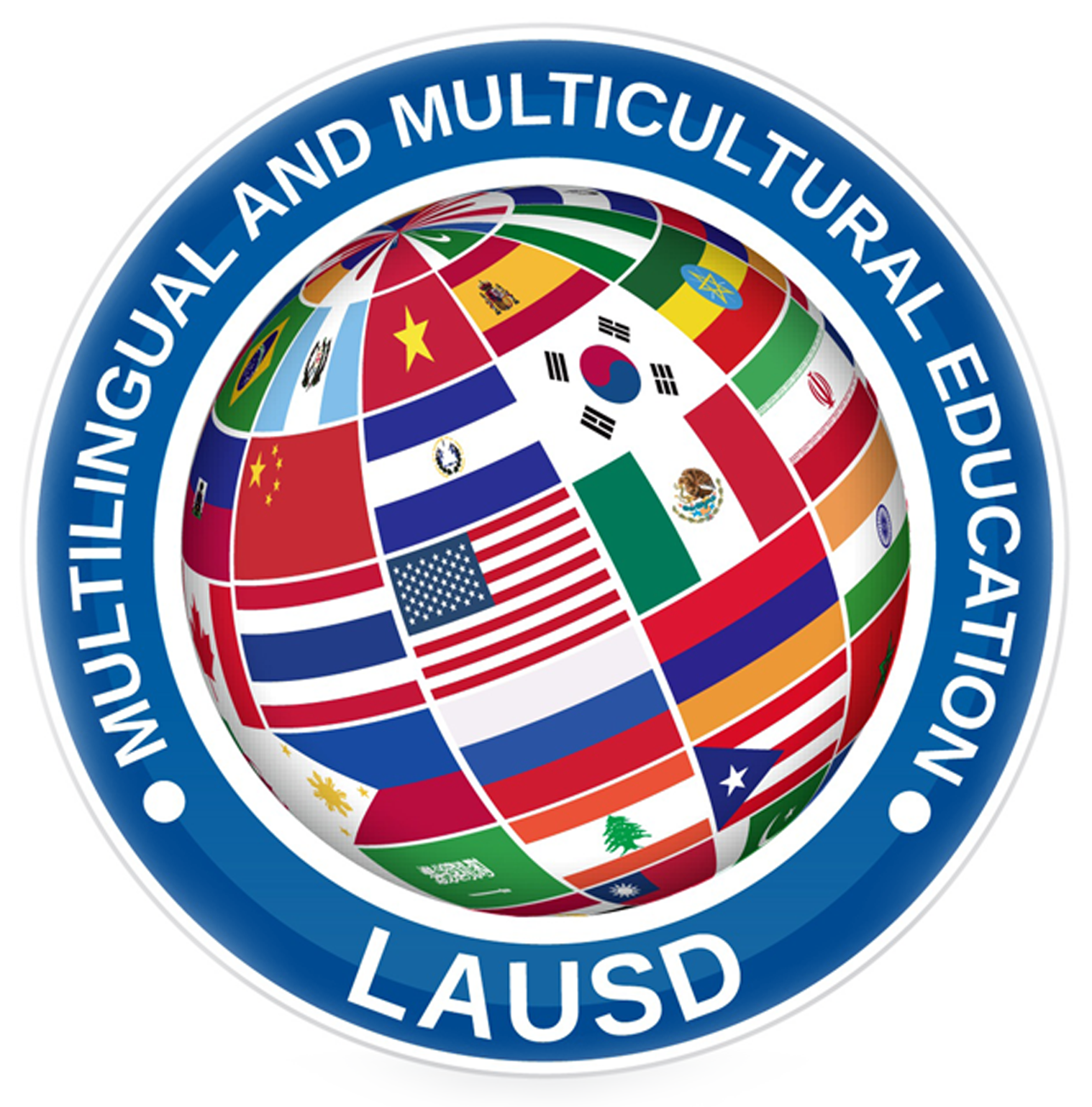 Multilingual and Multicultural Education Department
Division of Instruction
LAUSD
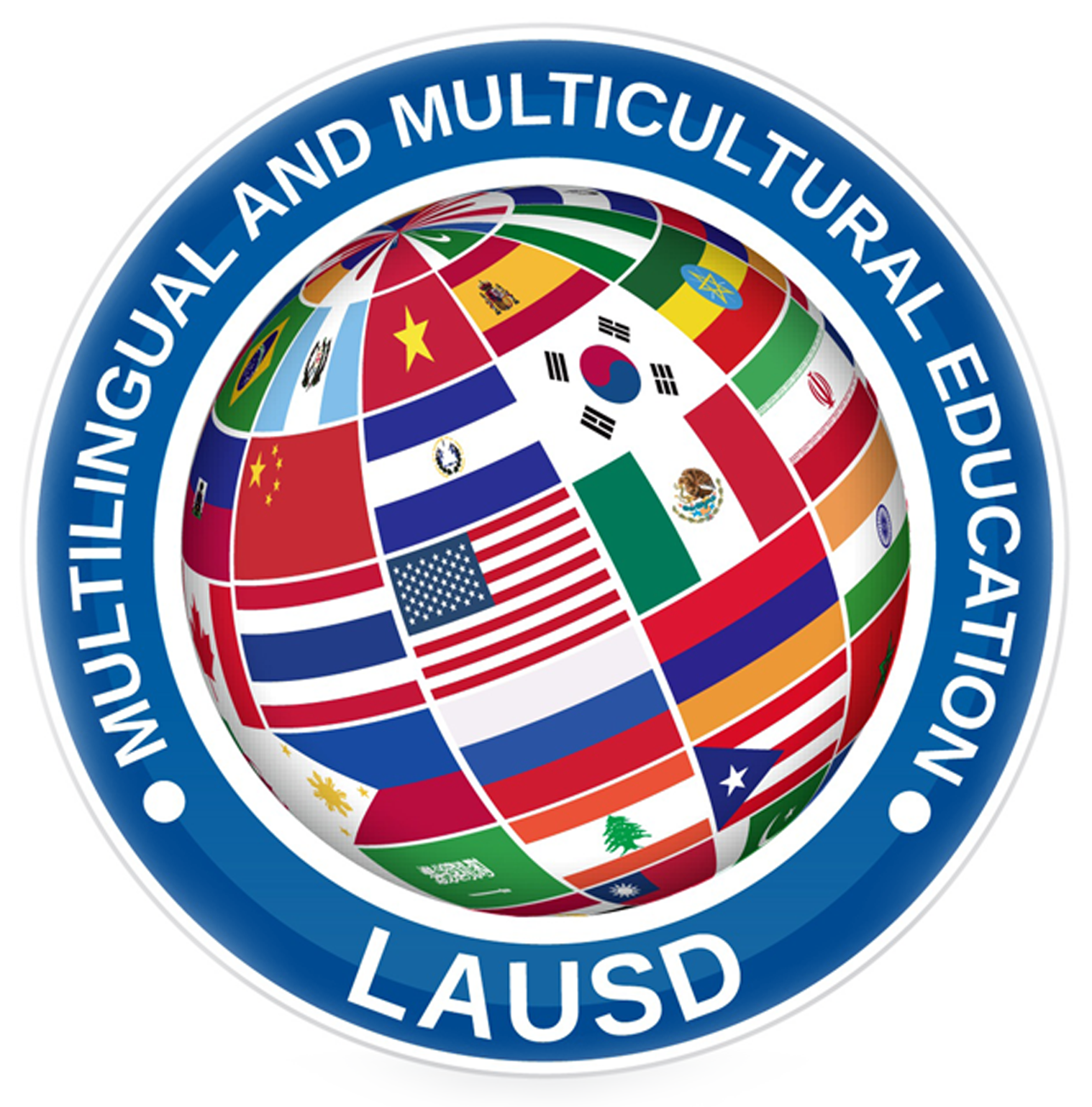 Search for Topics on the Internet
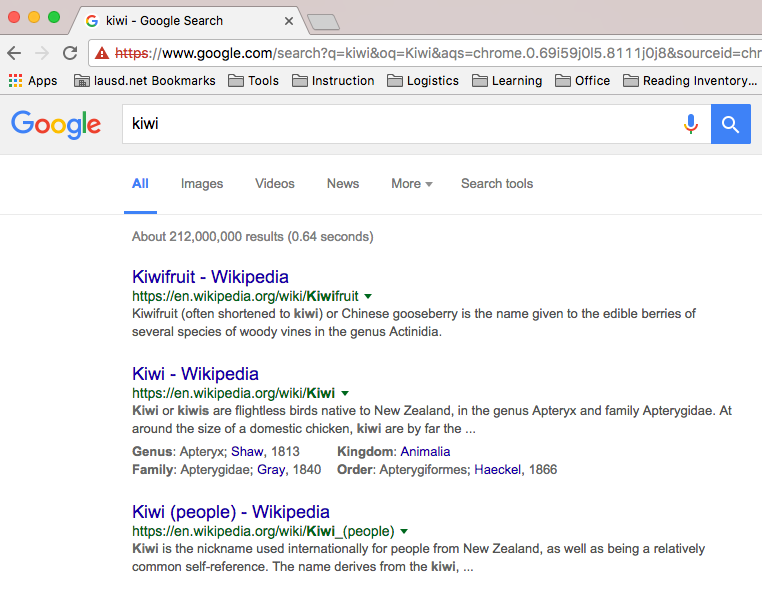 Type in a search word then click on the magnify glass.
Click on the link that you want to view.
1.
magnify glass
2.
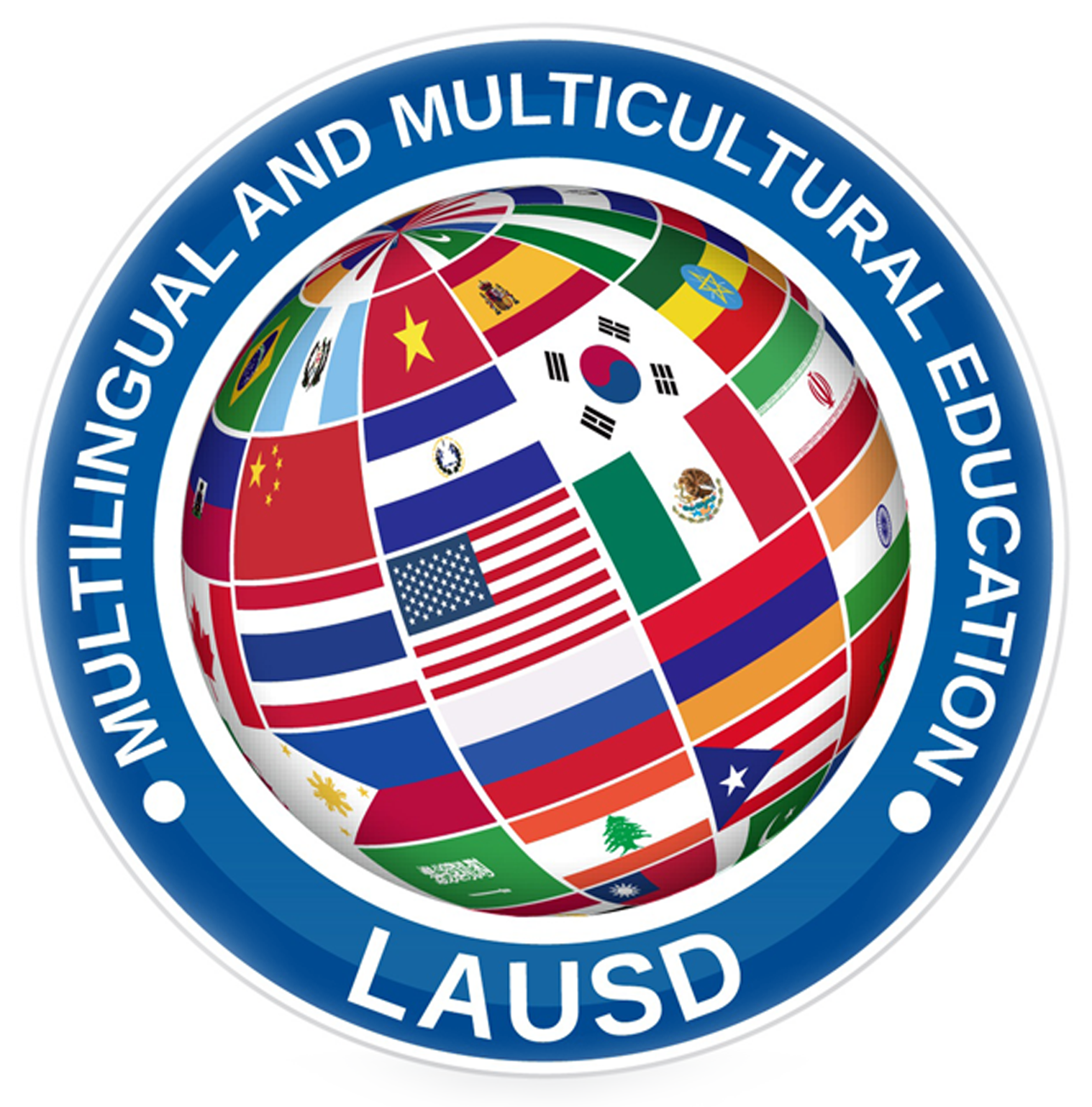 Highlight and Copy URL
Chrome menu
Click on the URL with your mouse twice to highlight URL.
From the Chrome menu click Edit.
Move your cursor to highlight Copy. 
Click Copy.
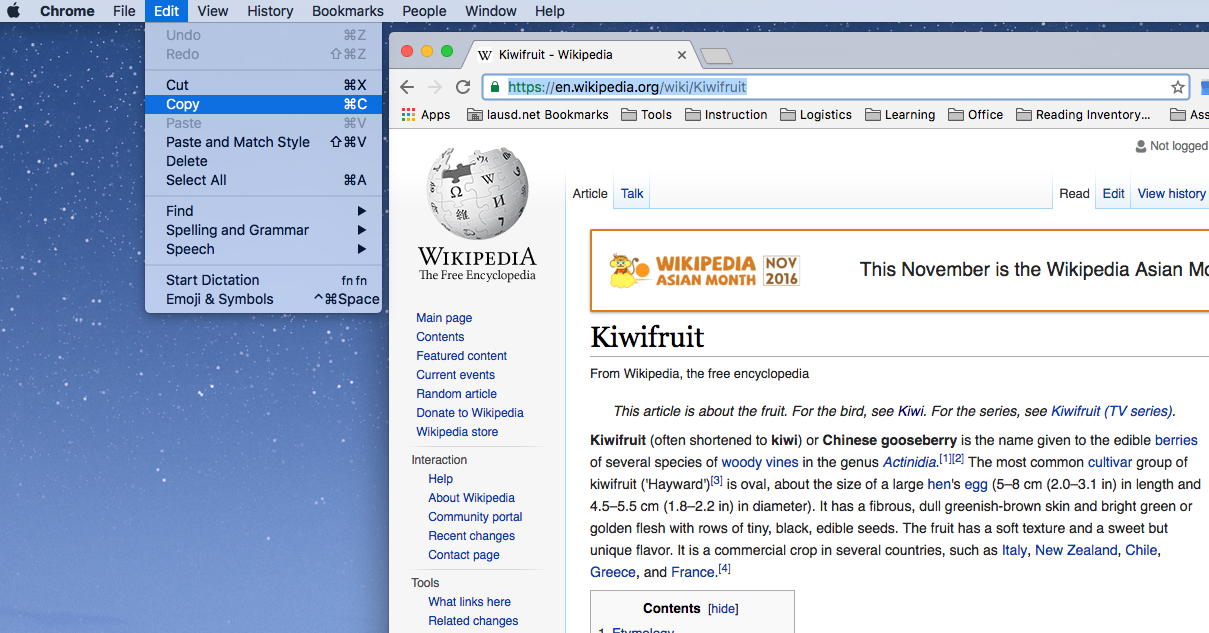 1.
2.
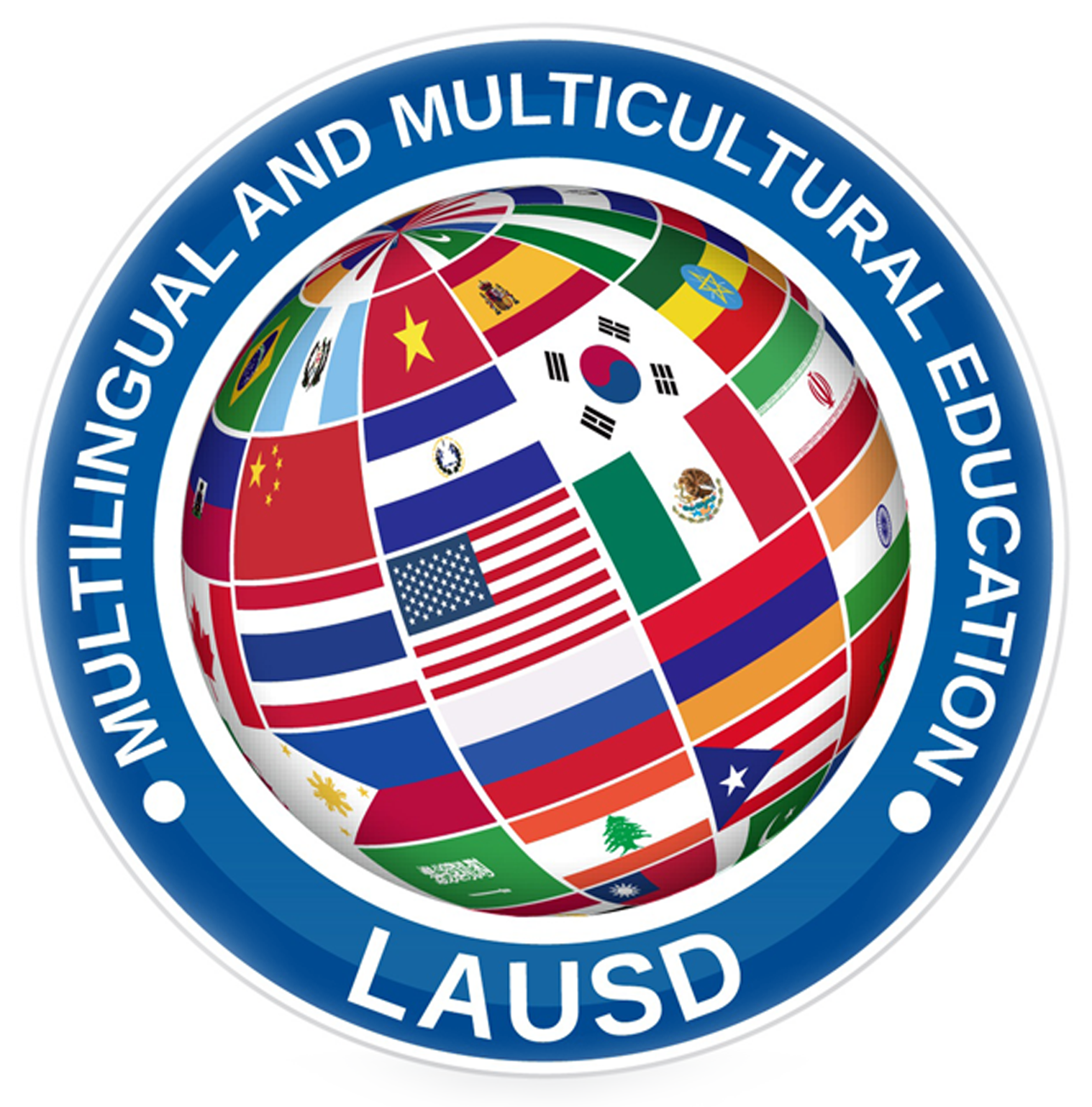 Paste URL into a PowerPoint Slide
3.
PowerPointmenu
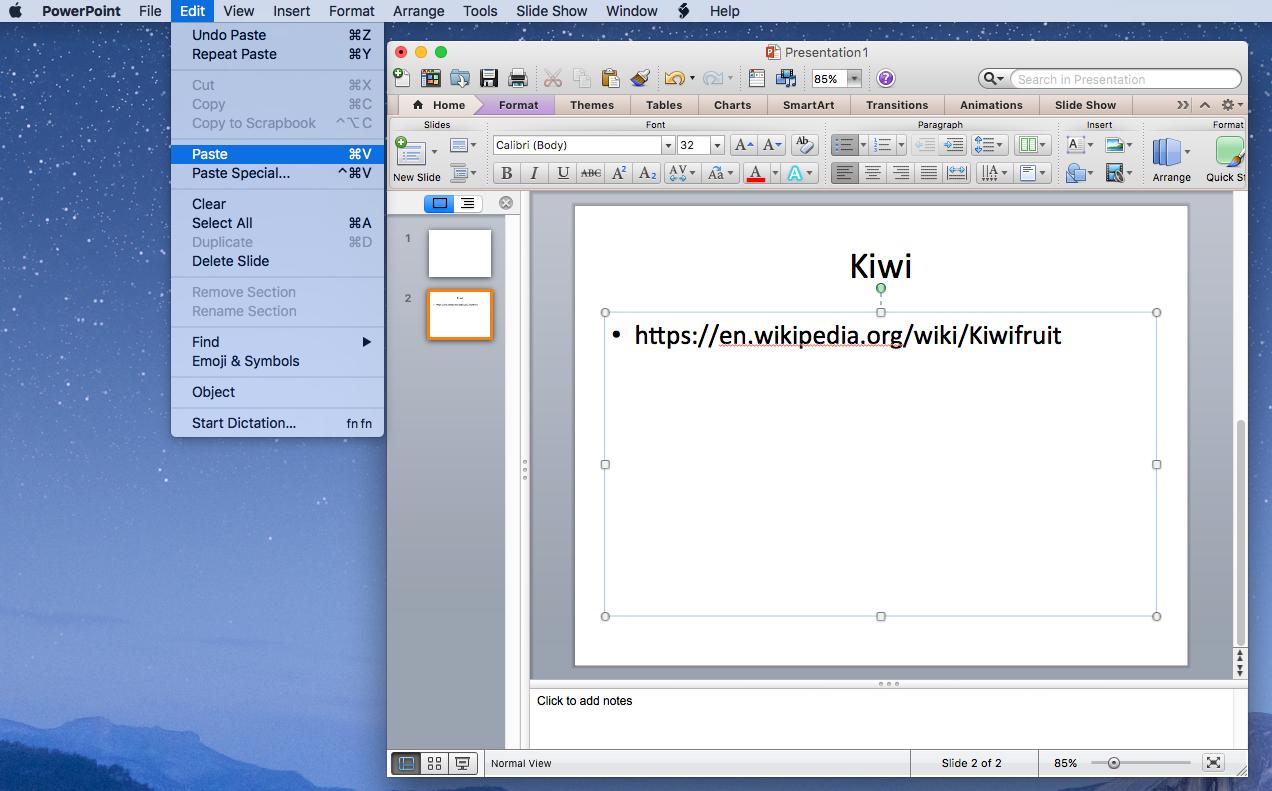 Open PowerPoint 
Double click on the text box.
Click Edit on the PowerPoint menu. 
Move your cursor to highlight Paste. 
Click Paste.
You can also click the Paste icon located on the toolbar.
2.
1.
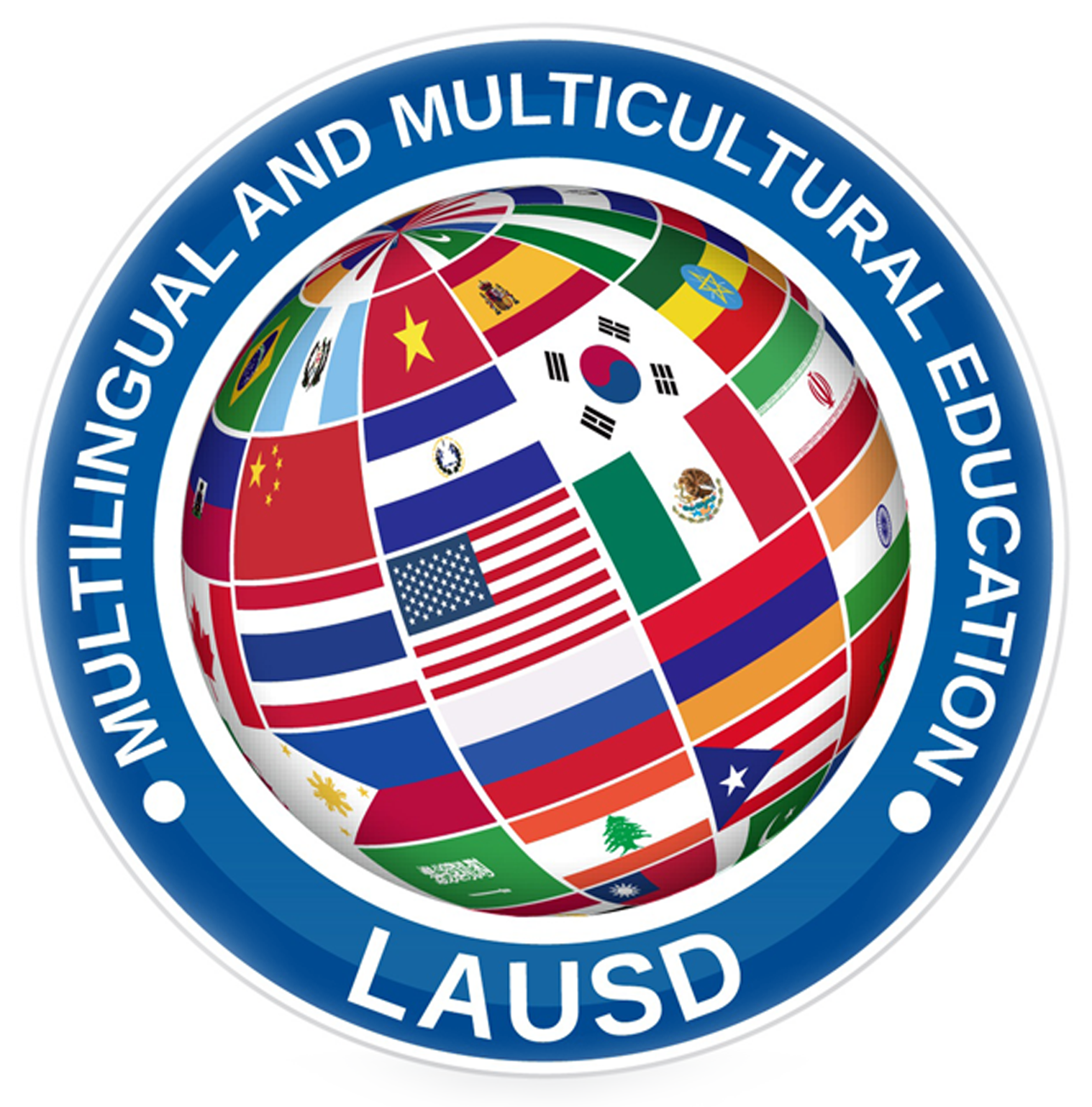 Embedding Link in Text
PowerPointmenu
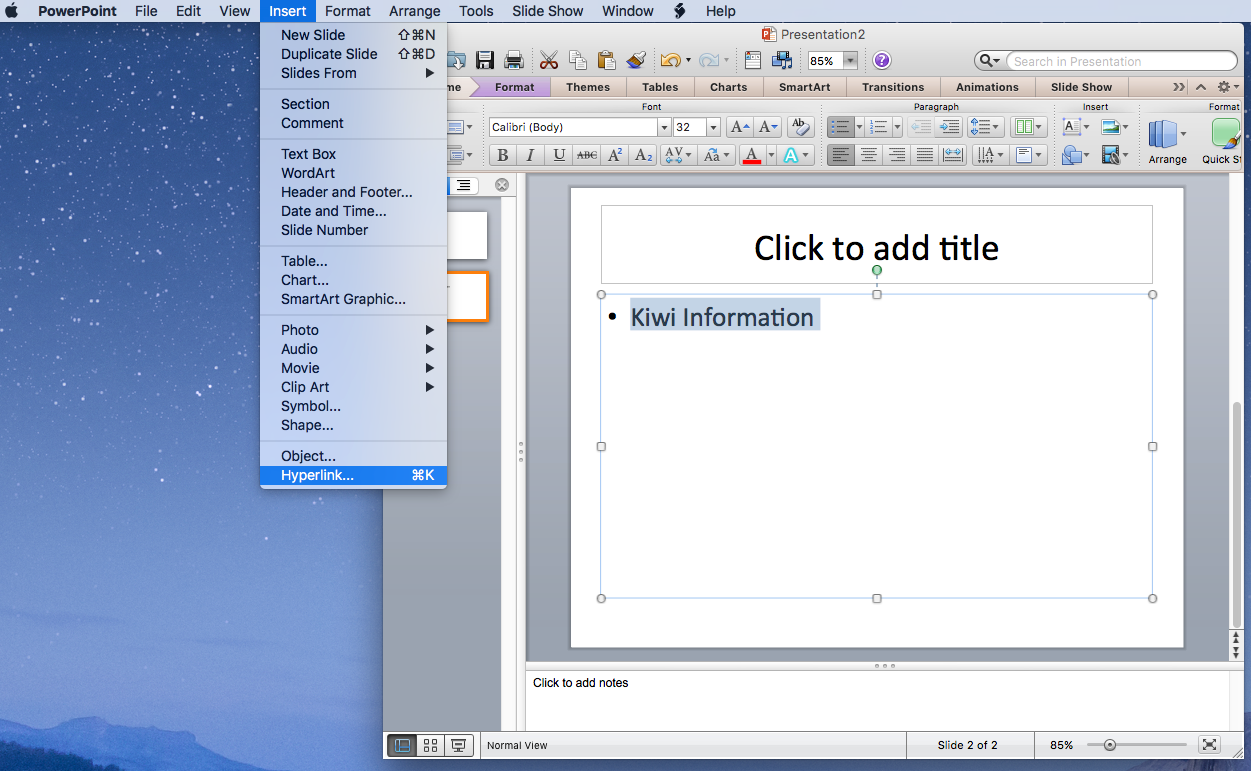 Click on a textbox 
Type your text
Highlight text by double click on text.
Click Insert on the PowerPoint menu. 
Move your cursor to highlight Hyperlink… 
Click on Hyperlink
1.
2.
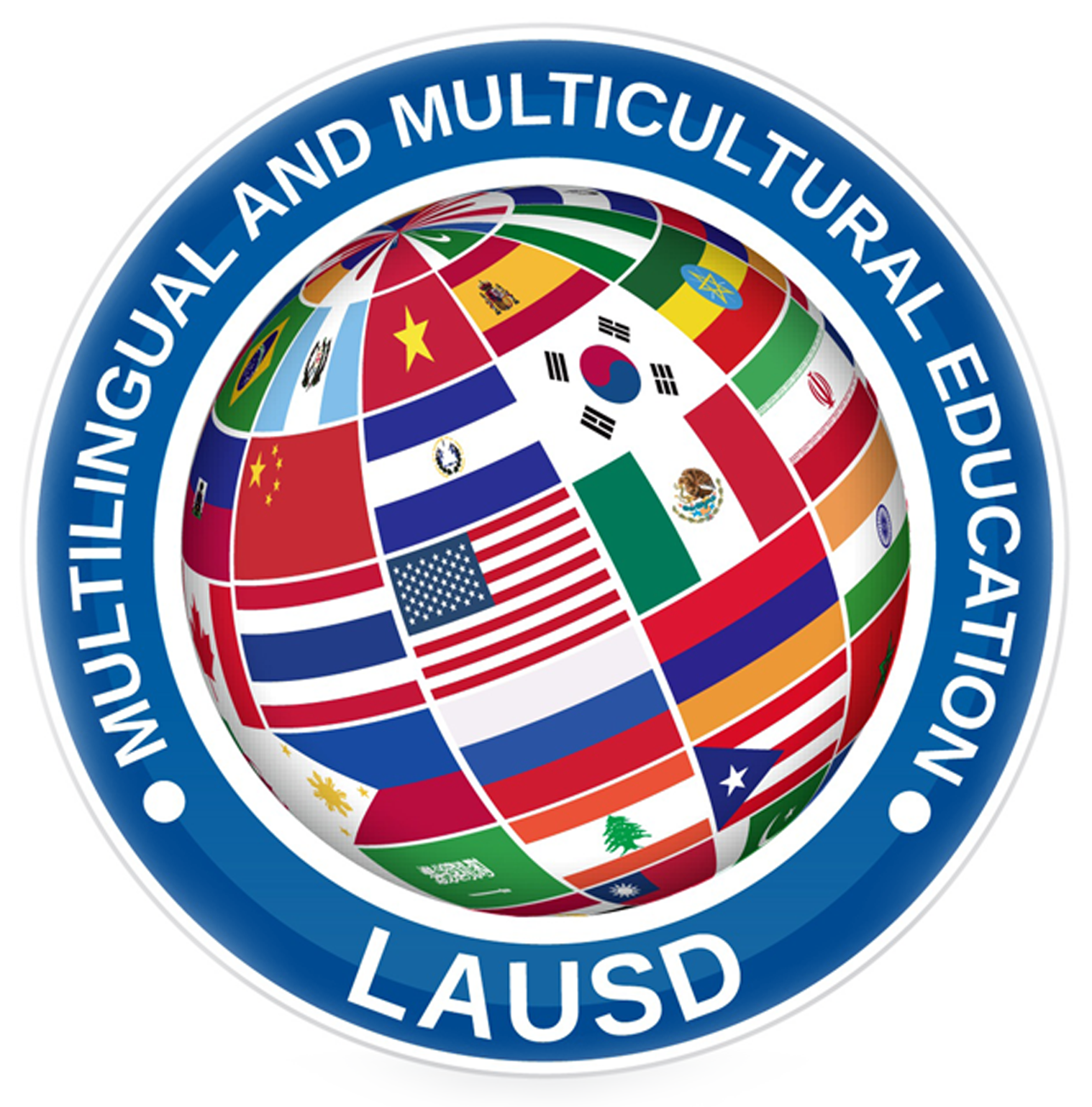 Embedding Link into Text
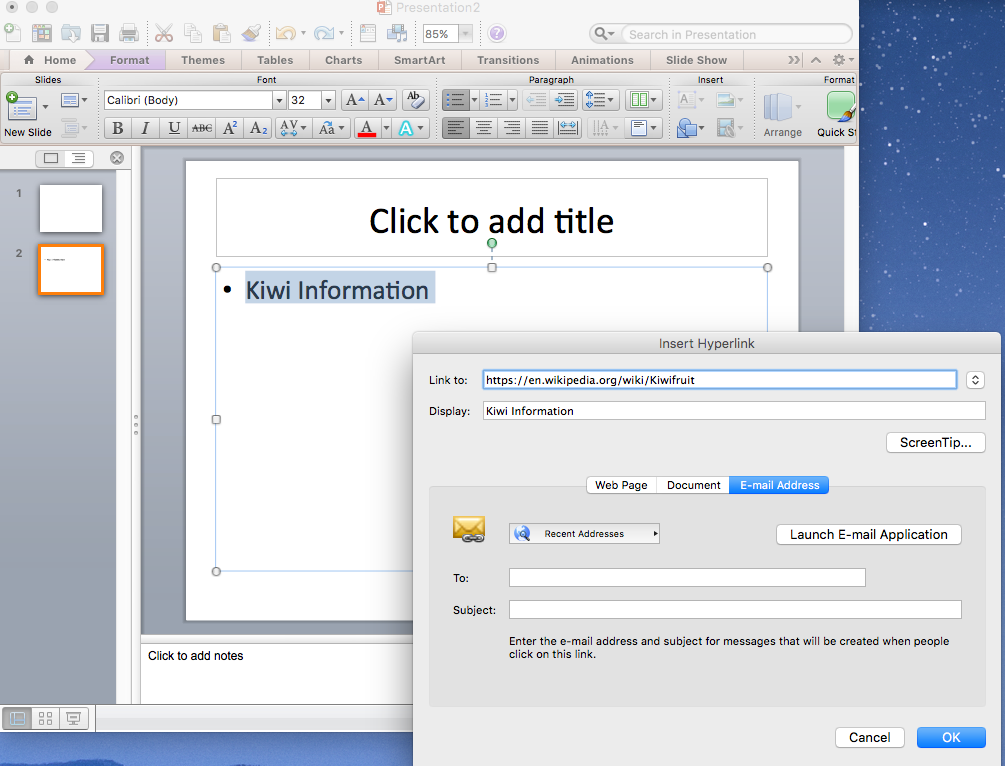 Click on the Link to: field.
On your keyboard push down command and V together.
Click OK to insert link.
1.
2.
Power Point Tutorial 4:Adding a Voiceover to PowerPoint Slides
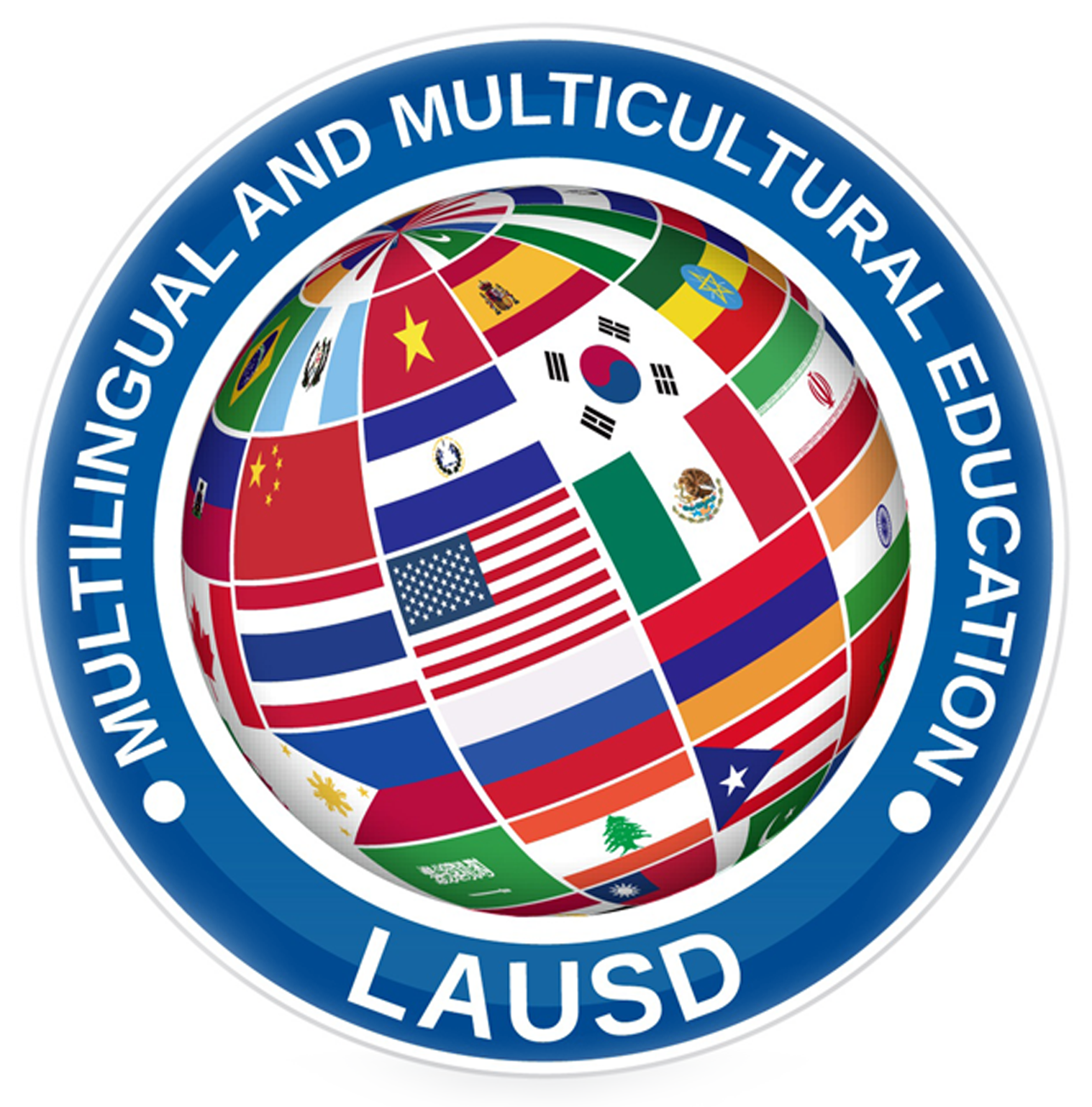 Multilingual and Multicultural Education Department
Division of Instruction
LAUSD
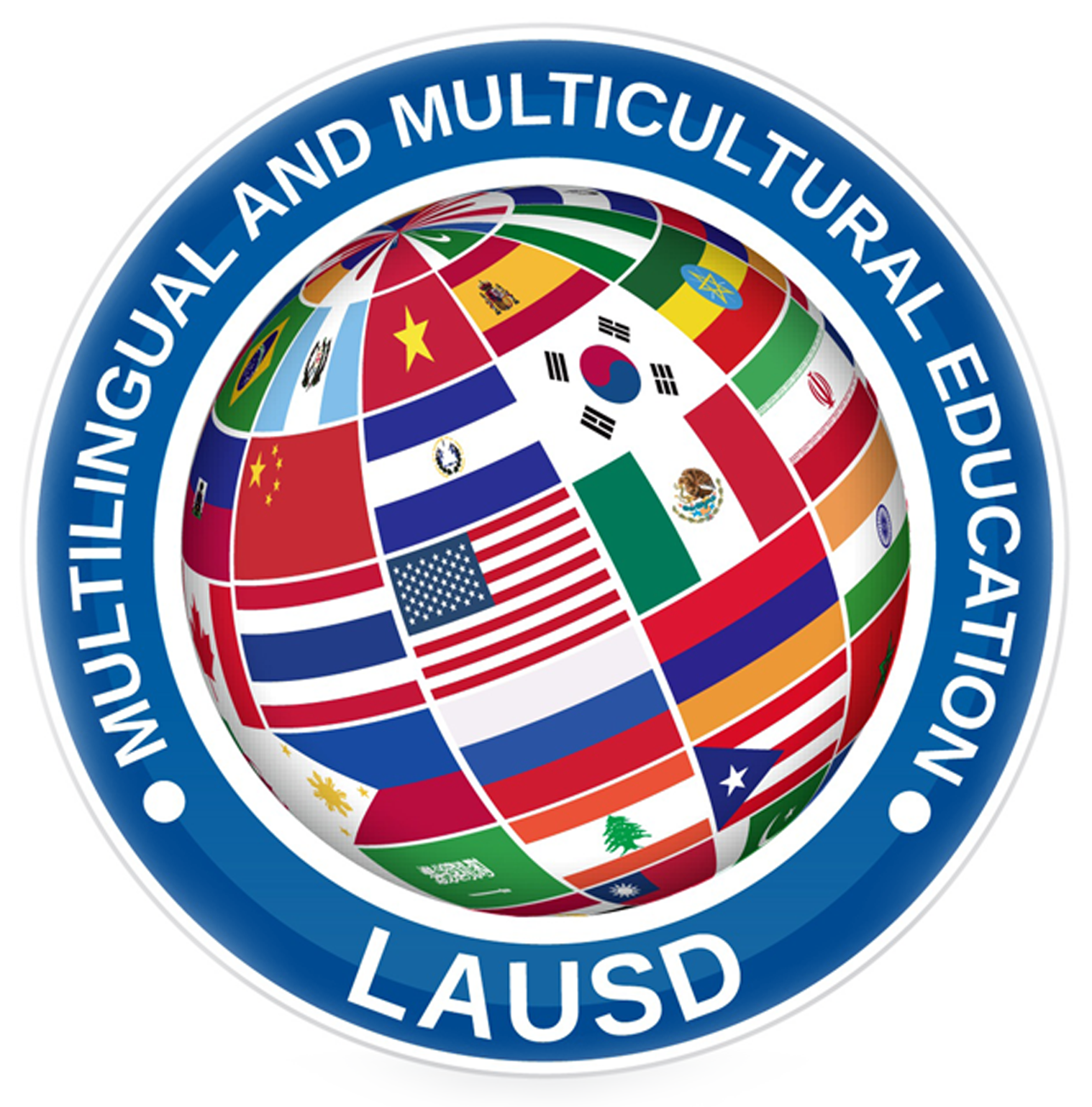 Add voice to PowerPoint Slide
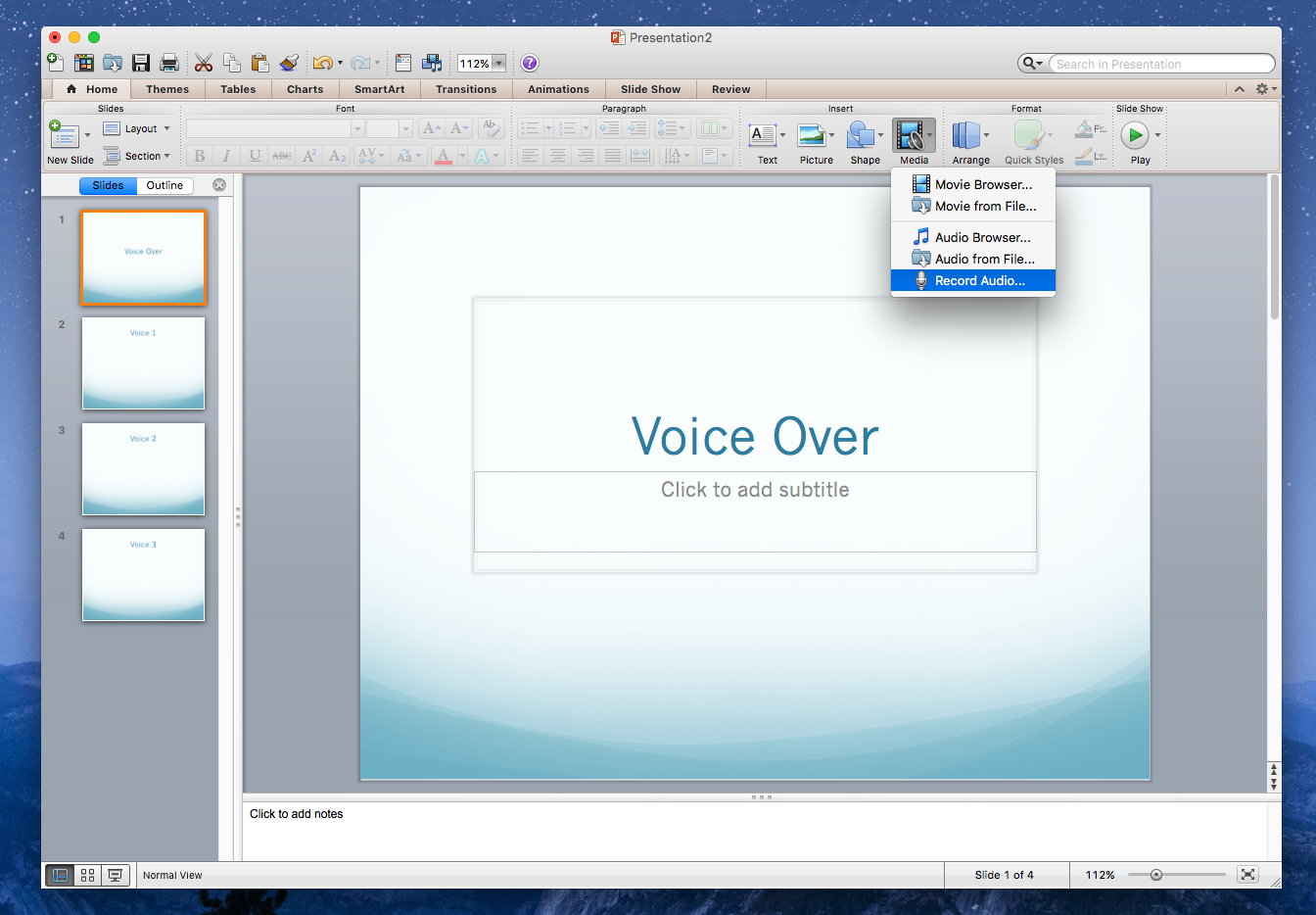 1.
Click  Media drop down
2.
Click Record Audio
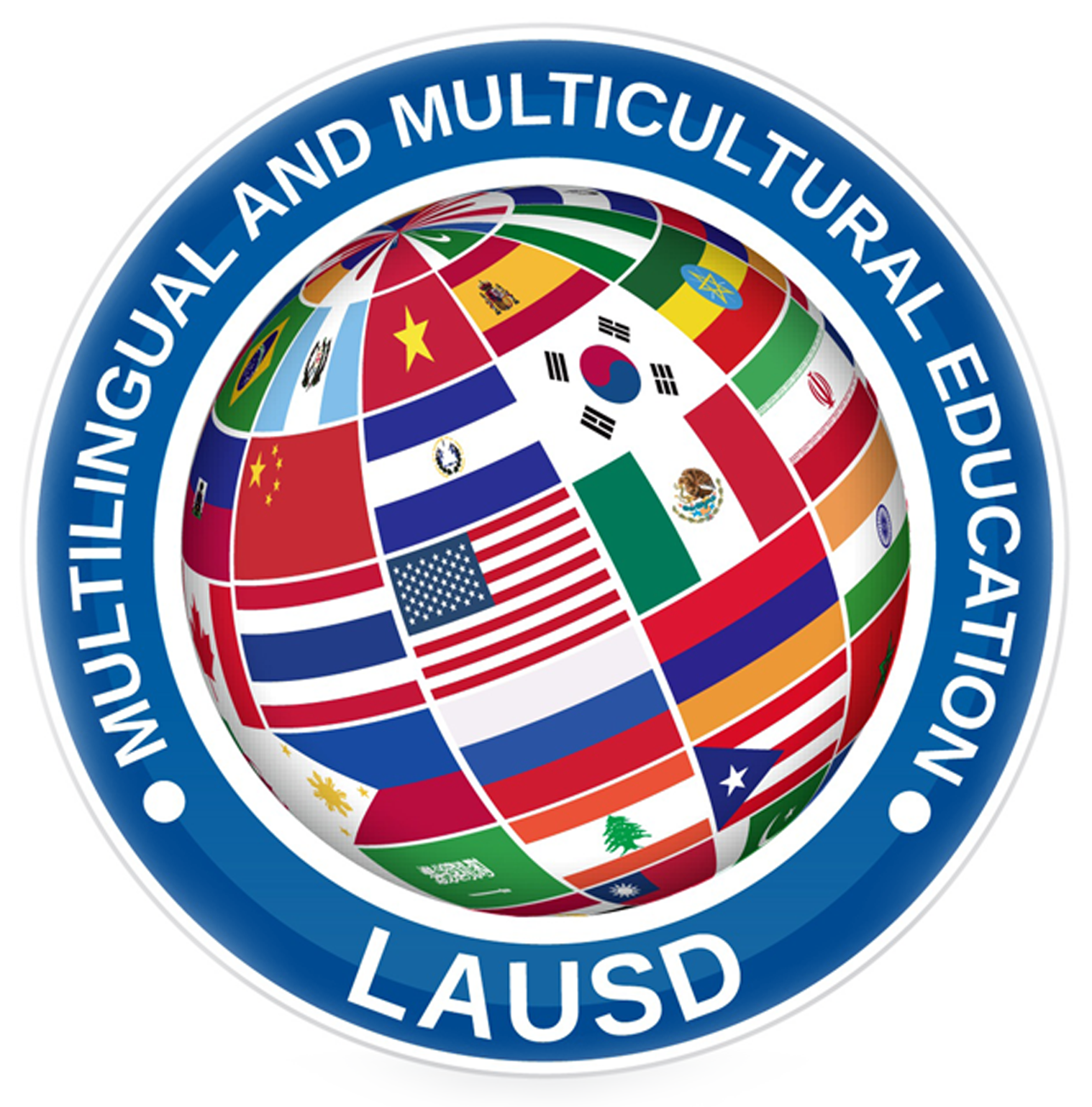 Start recording
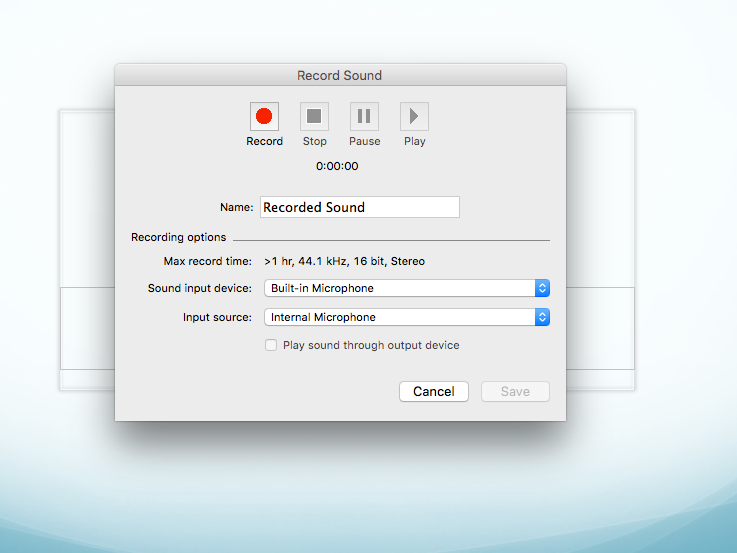 Click Record Audio and Start Speaking

Click stop or pause recording
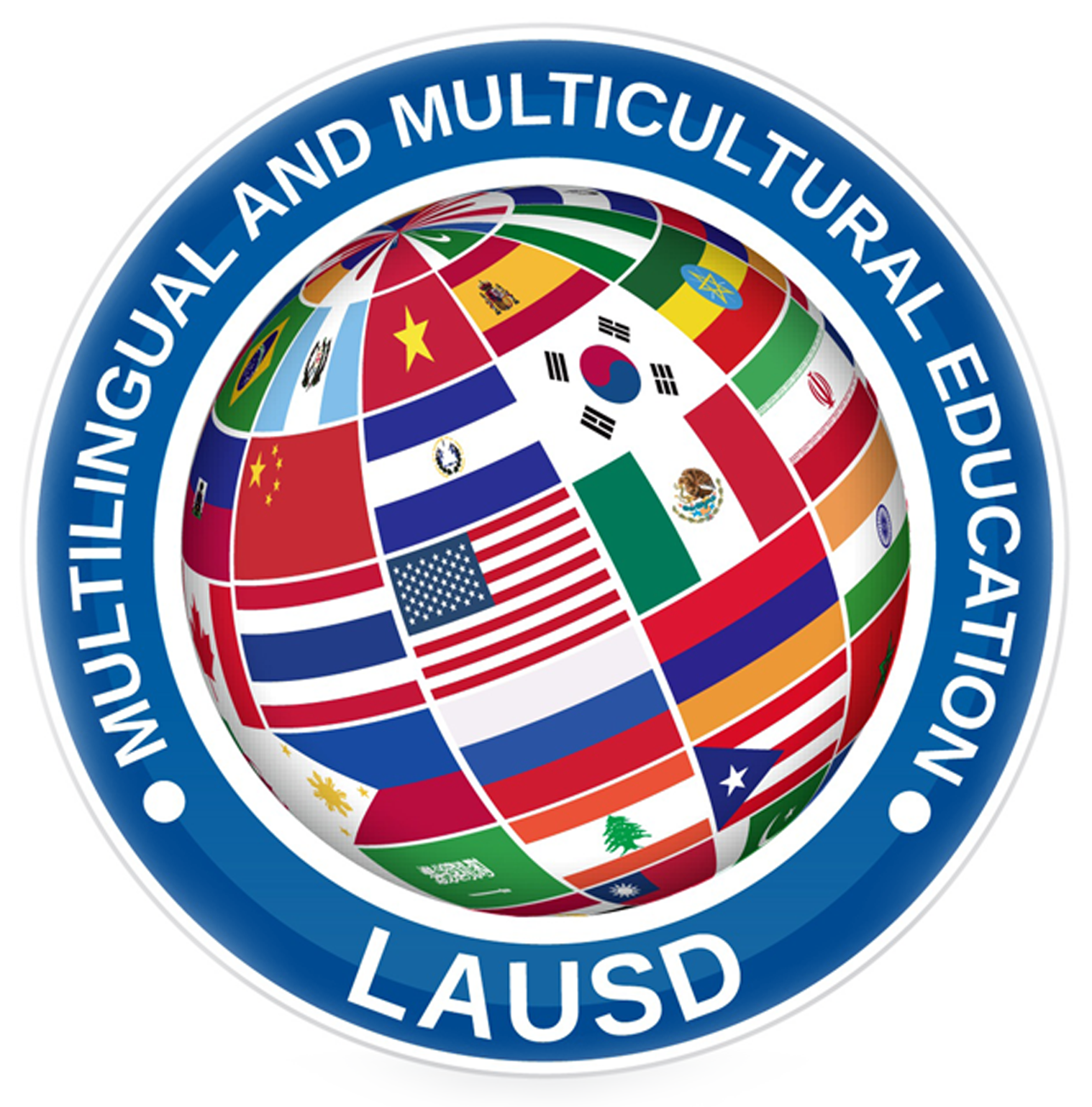 Replay recording
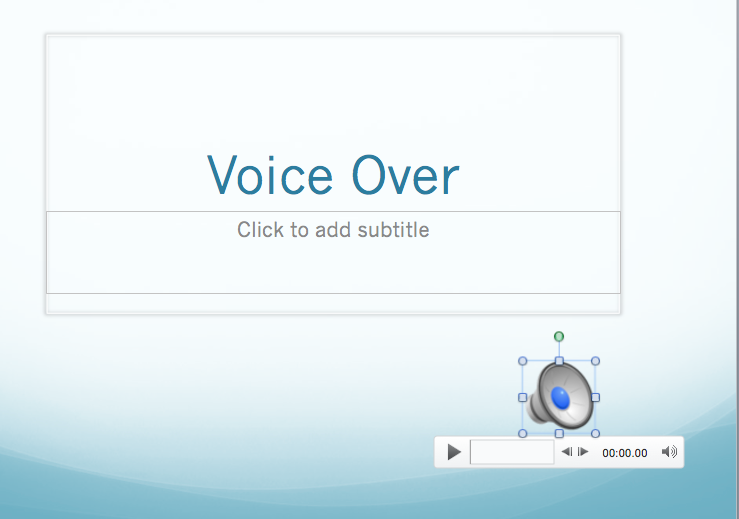 Click play to replay recording